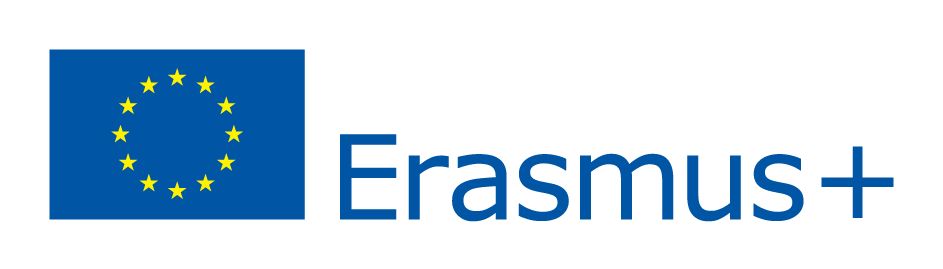 Zespół Szkół Publicznychw Baszni Dolnej
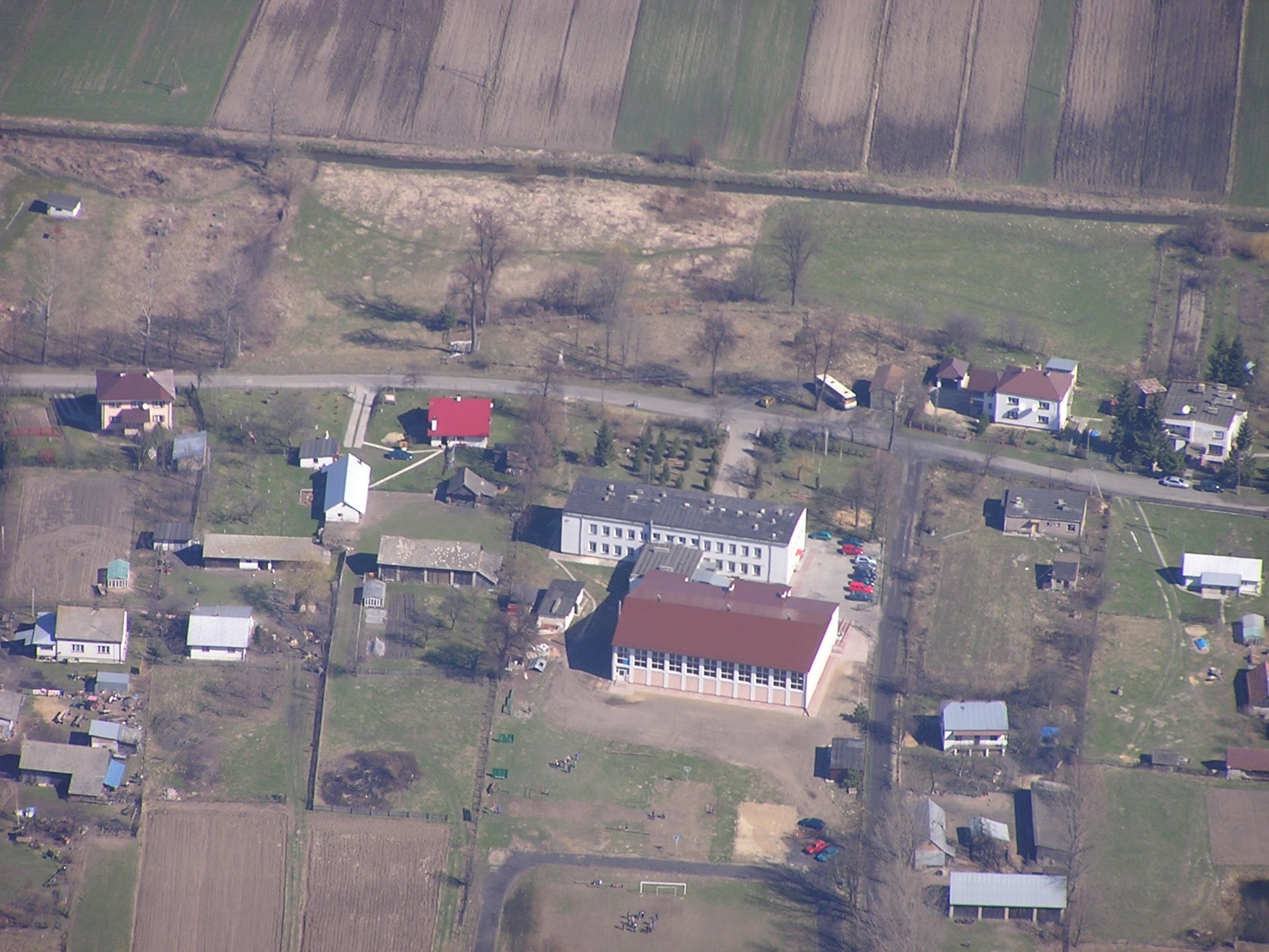 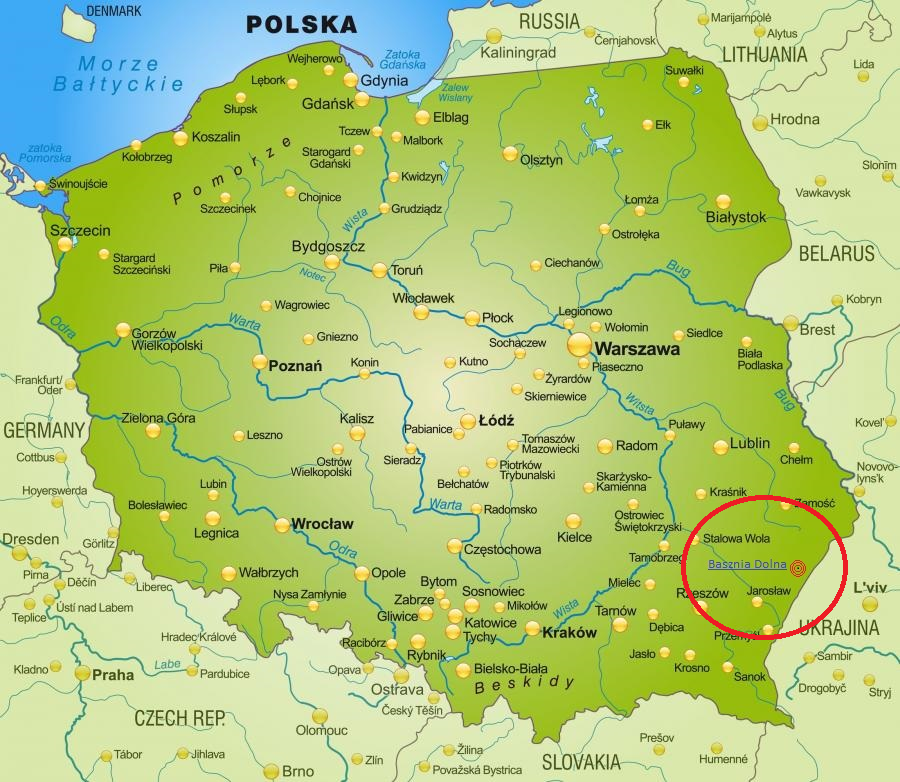 Our school in  Basznia Dolna is located  in the picturesque village:
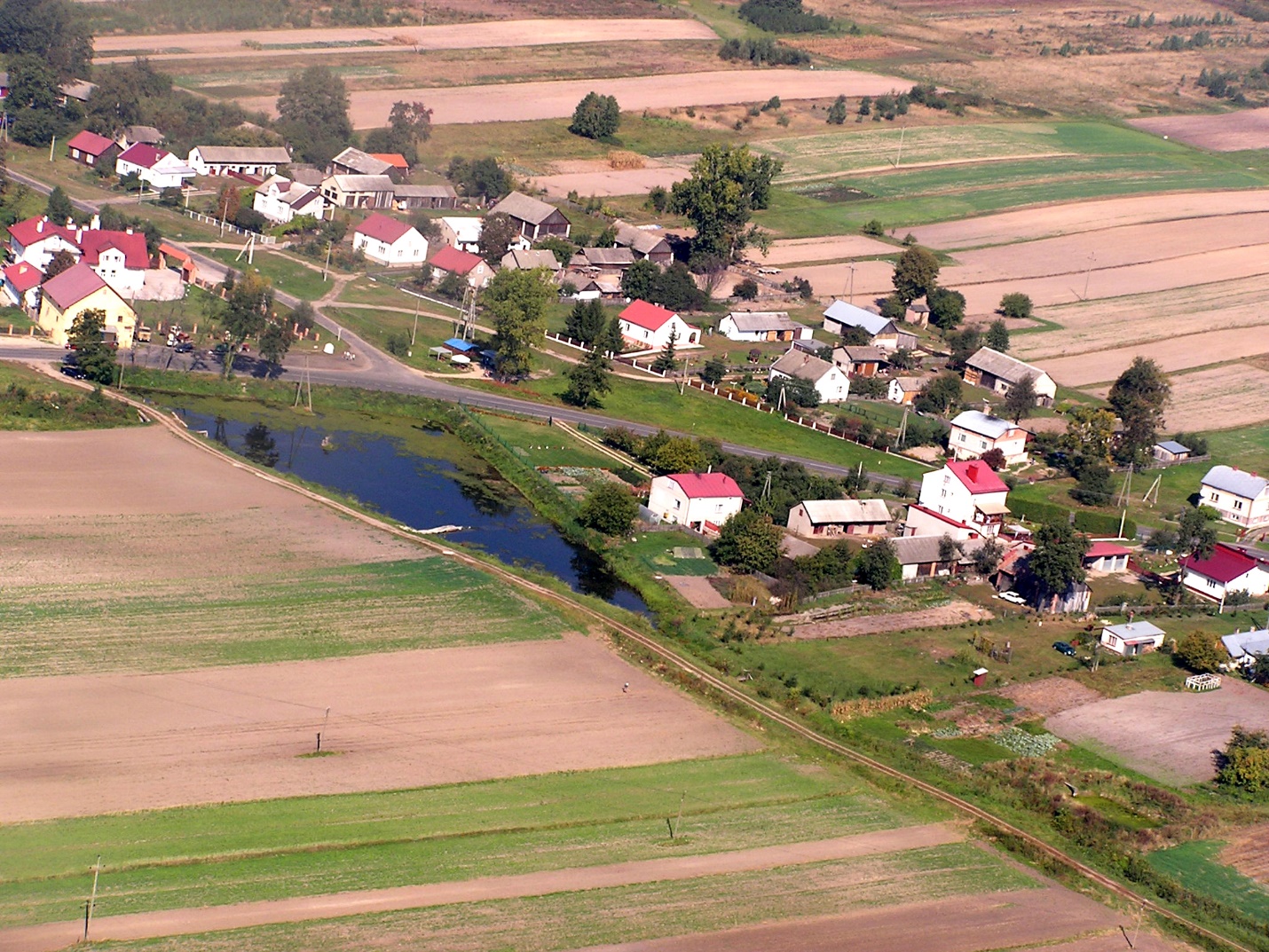 in the south-eastern part  of Poland,
Subcarpathian Voivodeship 
Lubaczów County,
in the  Lubaczów municipality situated 
on the banks of Sołotwy.
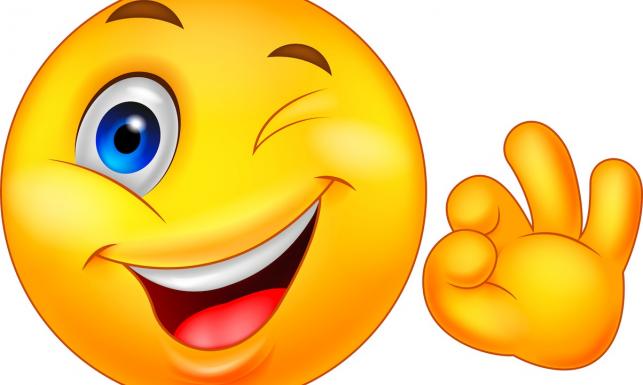 Hi!Here we are - students and our teachers.
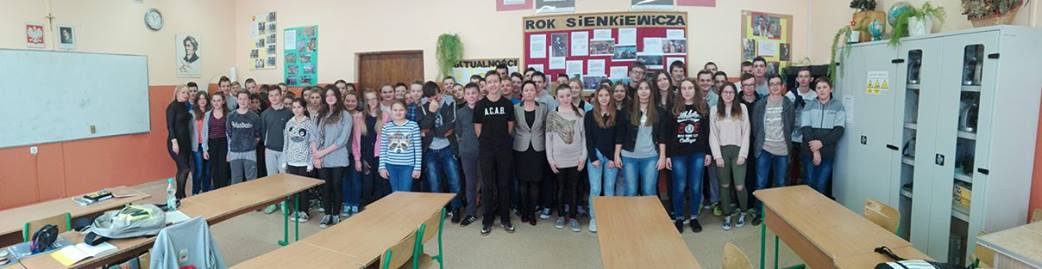 In the Zespół Szkół Publicznych in Basznia Dolna there are:
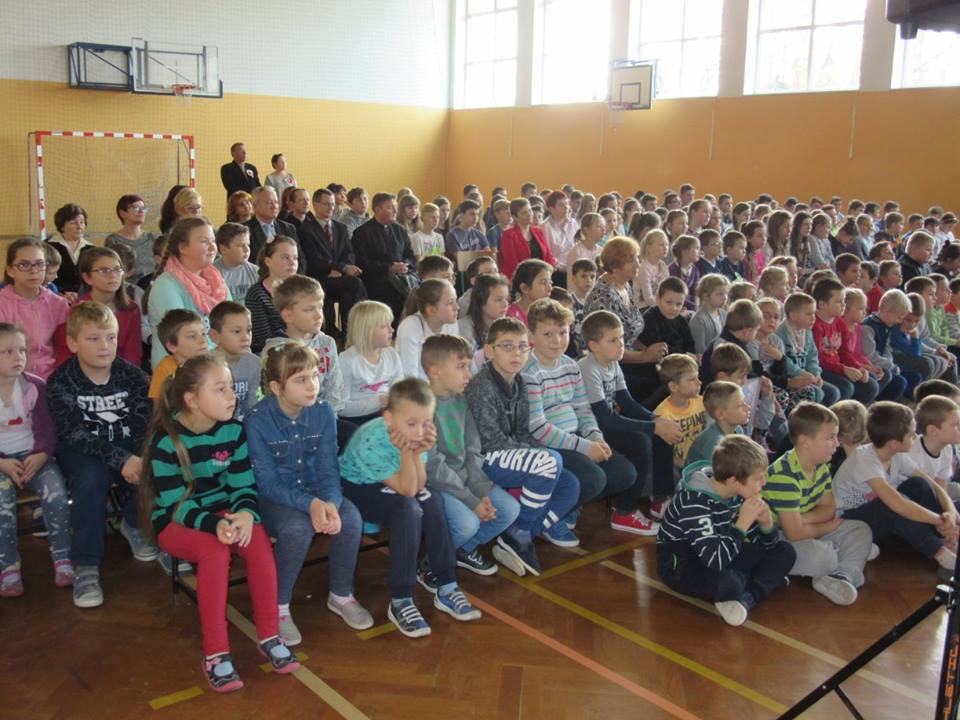 •	Kindergarten,
•	Wincenty Witos Primary school 
•	 Henryk Sienkiewicz Junior High School 


A place to grow, develop and learn ...
Kindergarten provides our youngest pupils with extensive educational and socializing classes for kindergarten playgroups of:
3-4 years old
5 years old
Class  ,, 0 "- preparing a 
6-year-old children for compulsory 
education
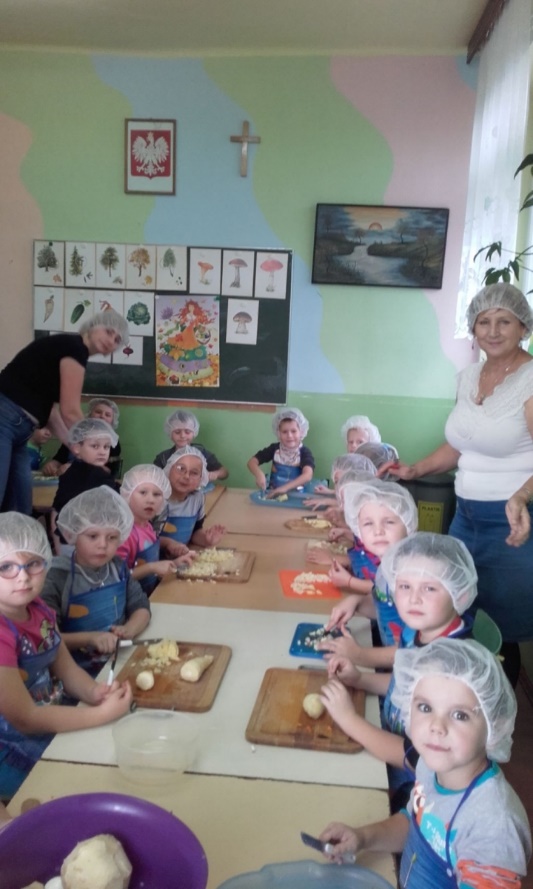 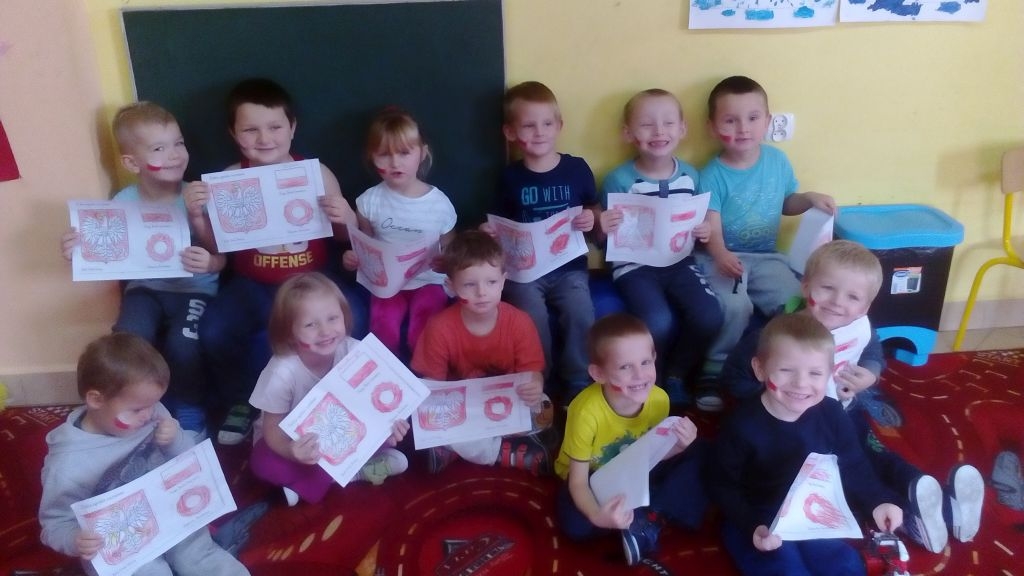 Through fun to knowledge - we like it!  
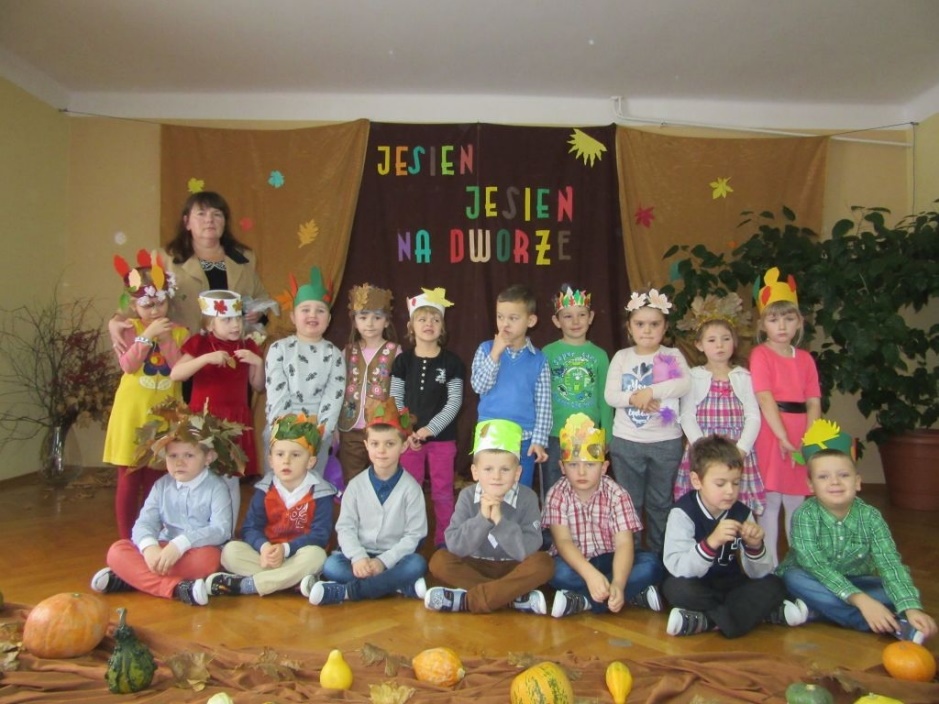 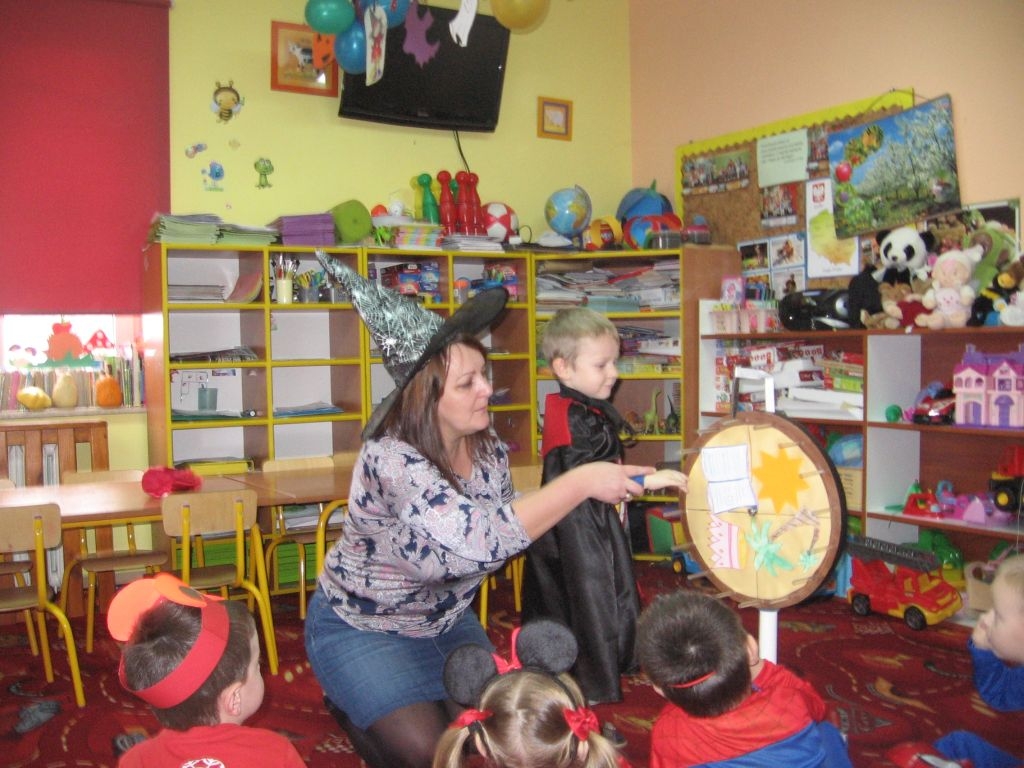 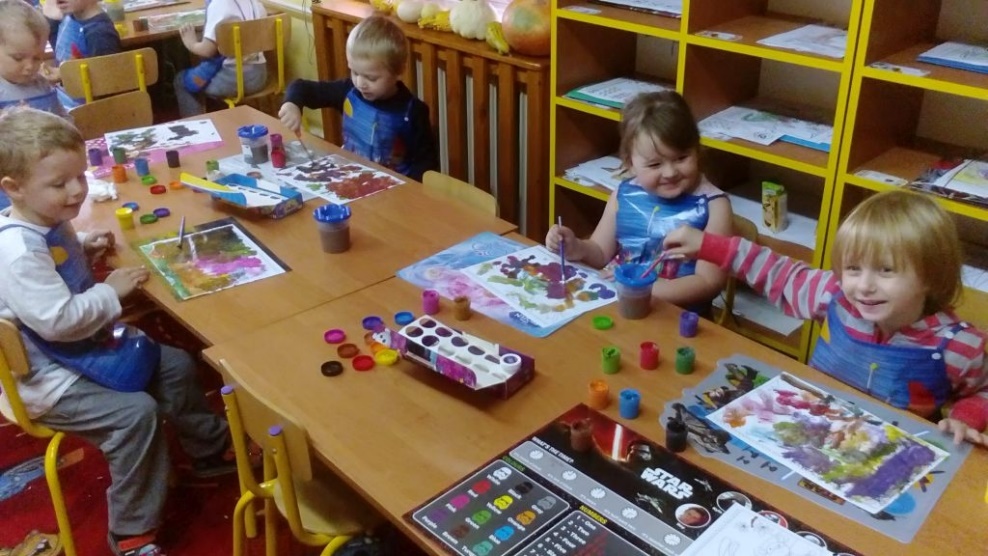 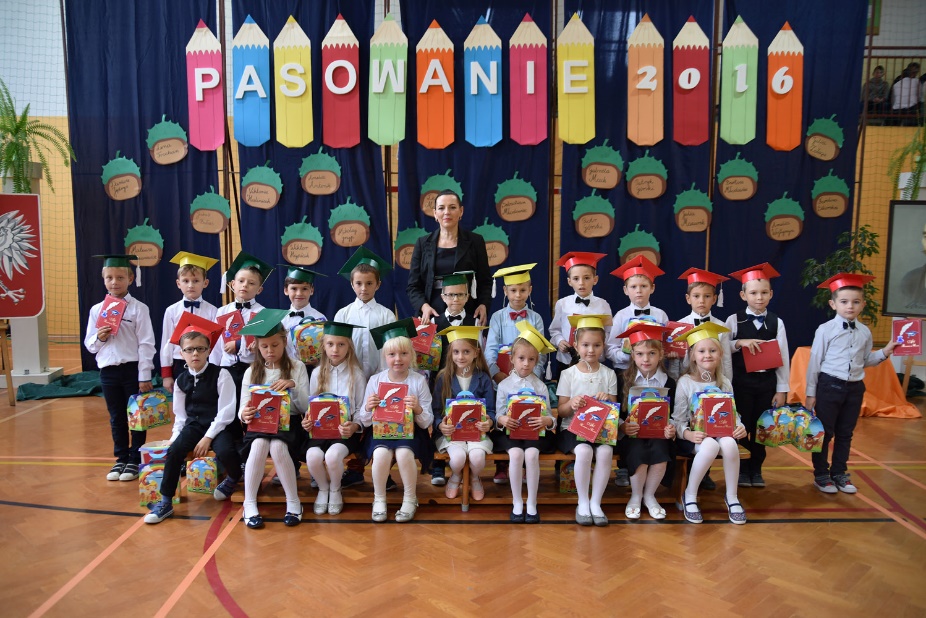 Levels of education in Primary school  include:
Class I-III - primary education
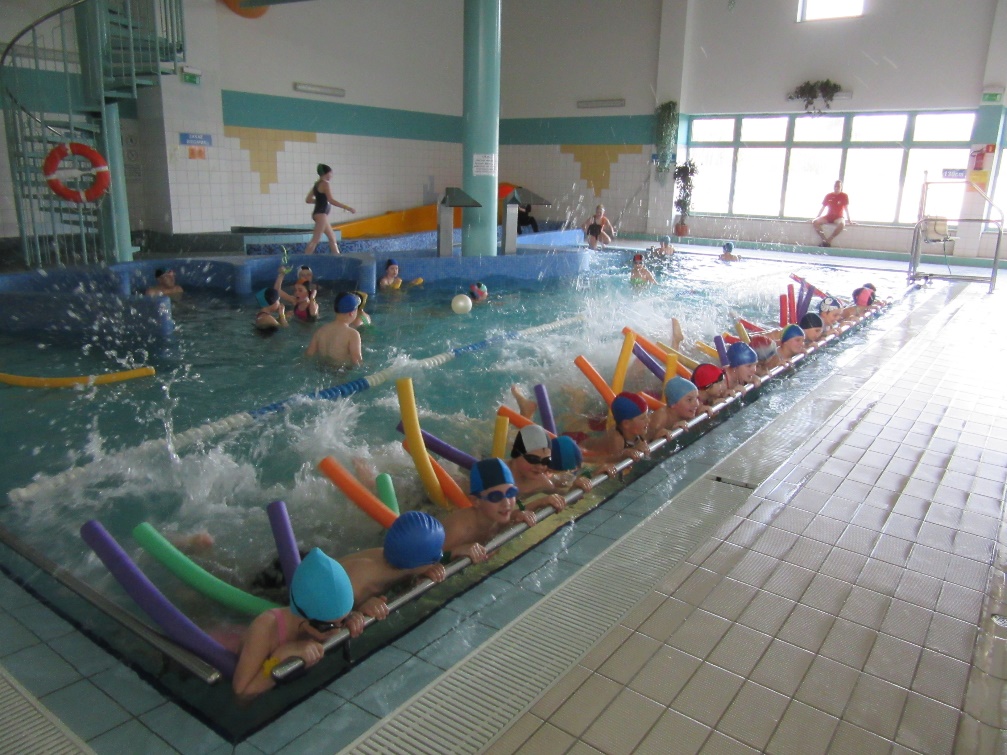 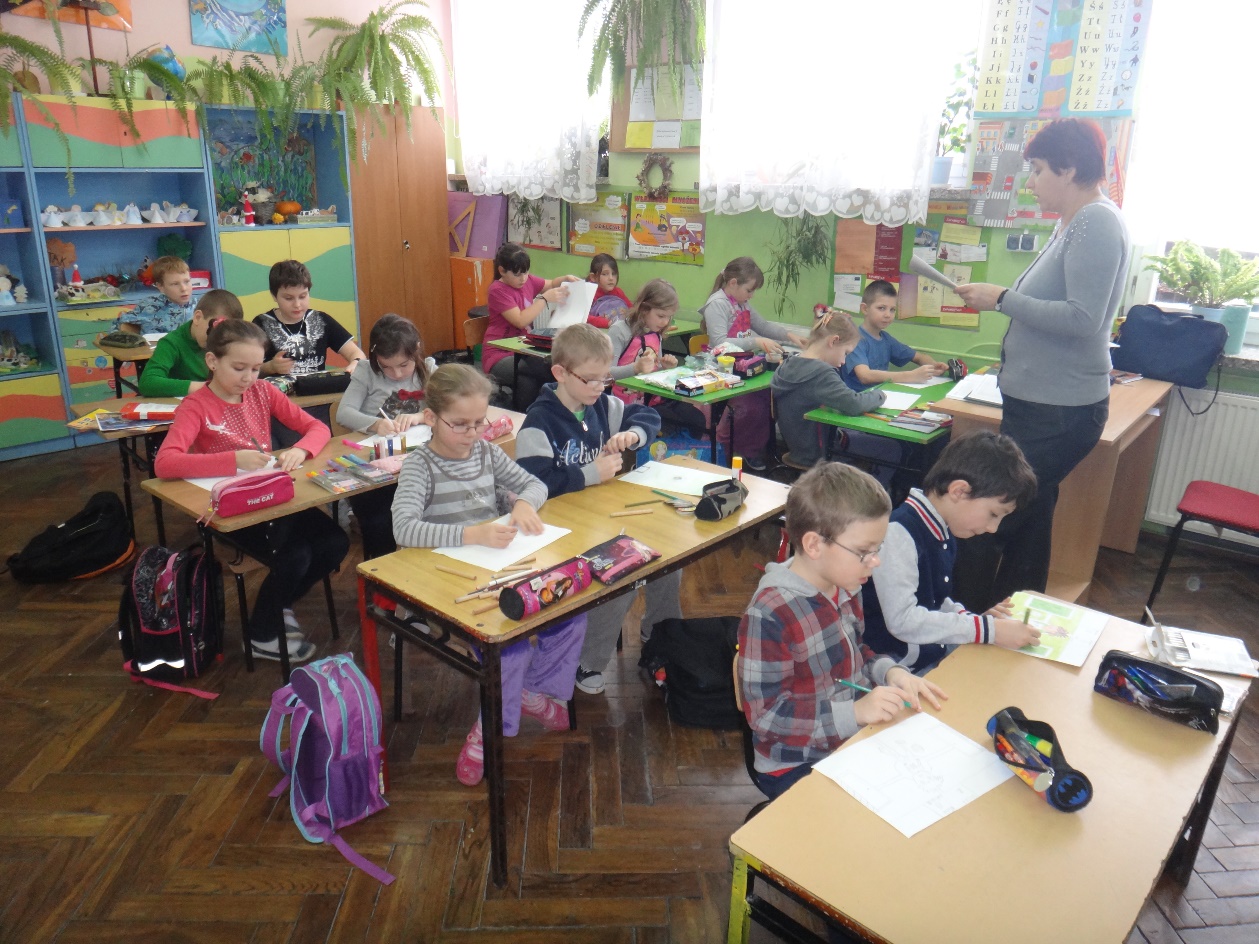 Class IV-VI - system of education, with lessons and classes 
being its core elements.
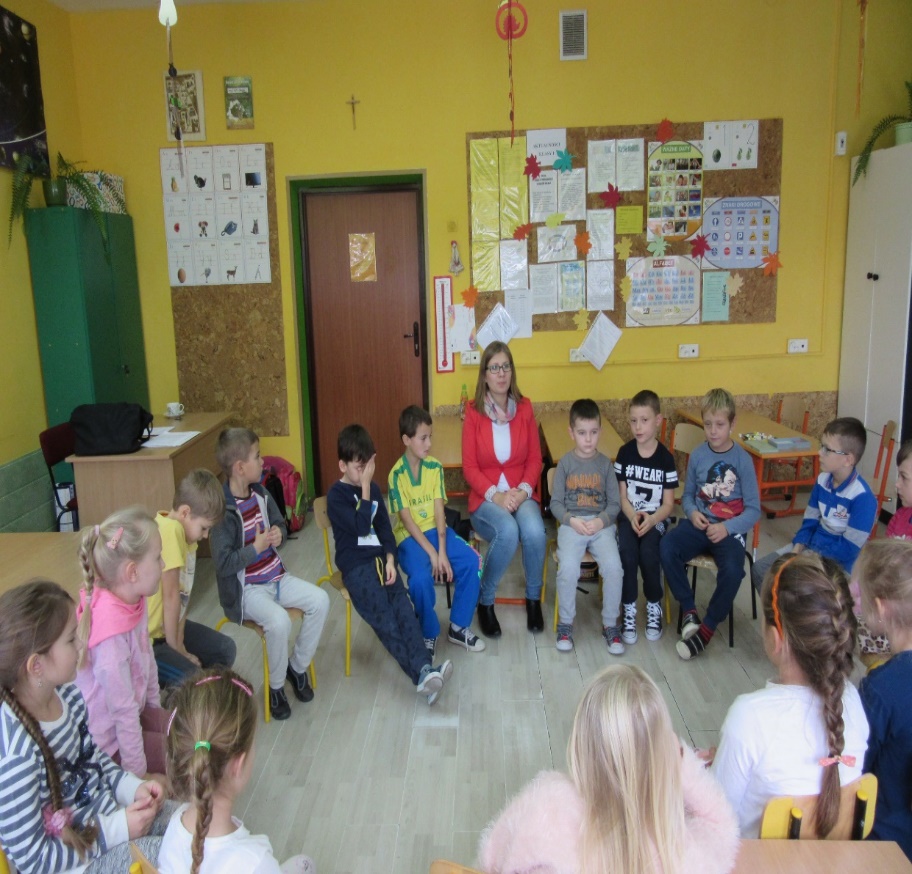 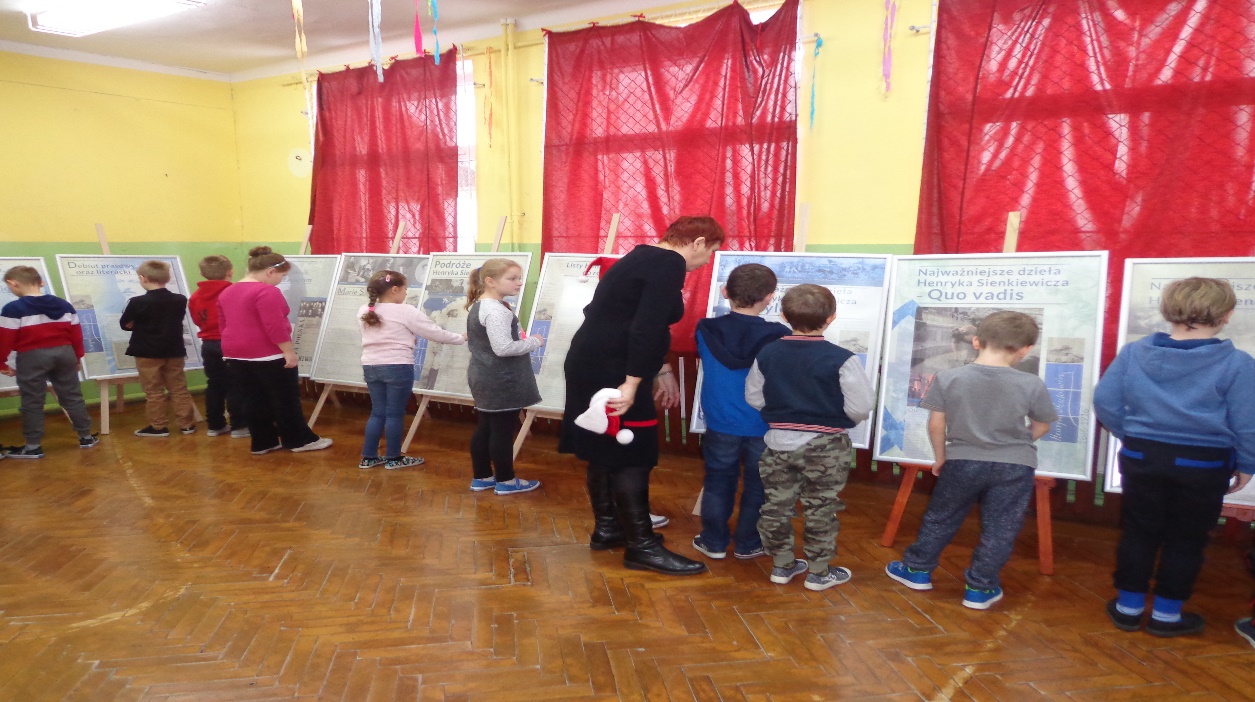 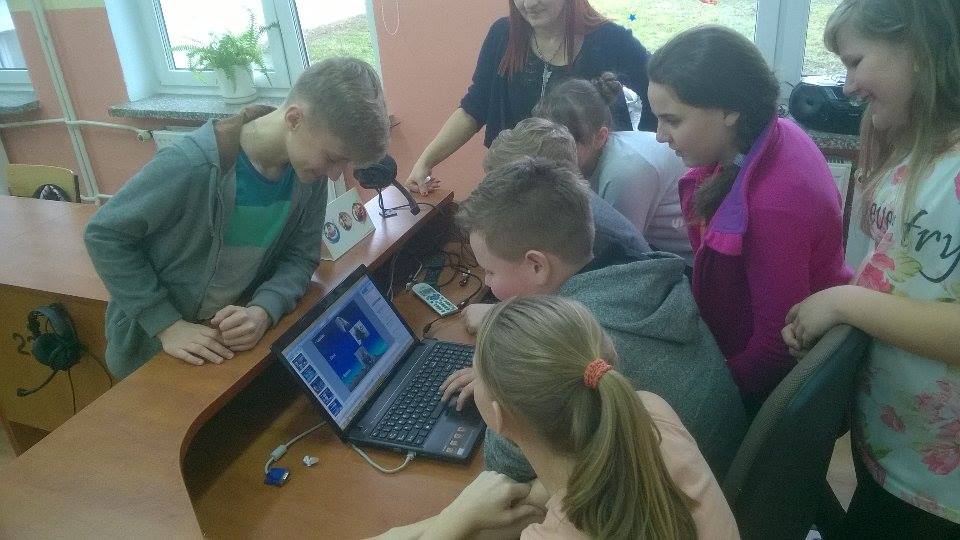 Another compulsory level of education is Junior High School. The core elements of its system are lessons and classes.
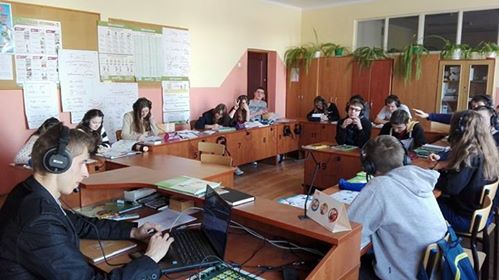 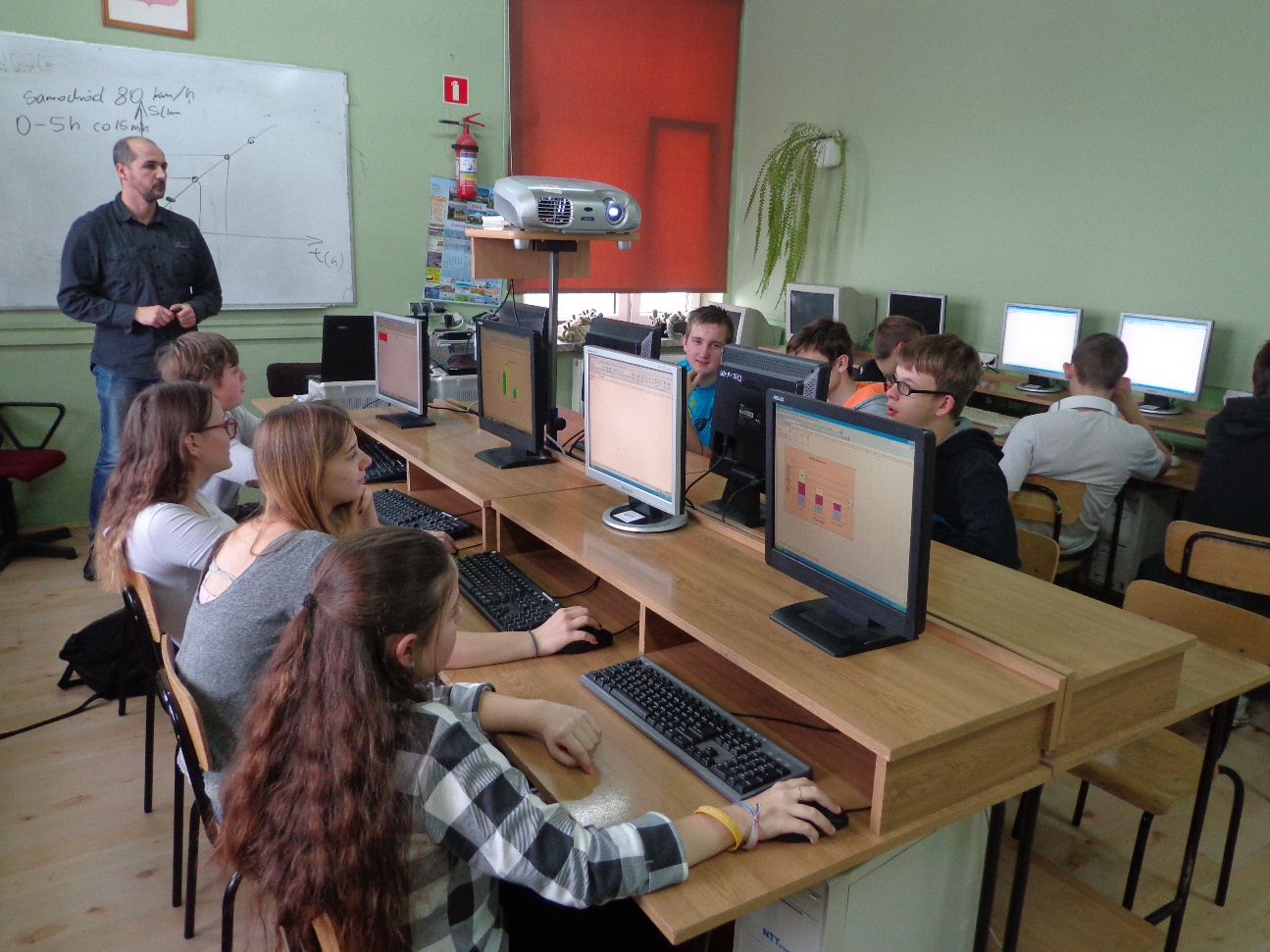 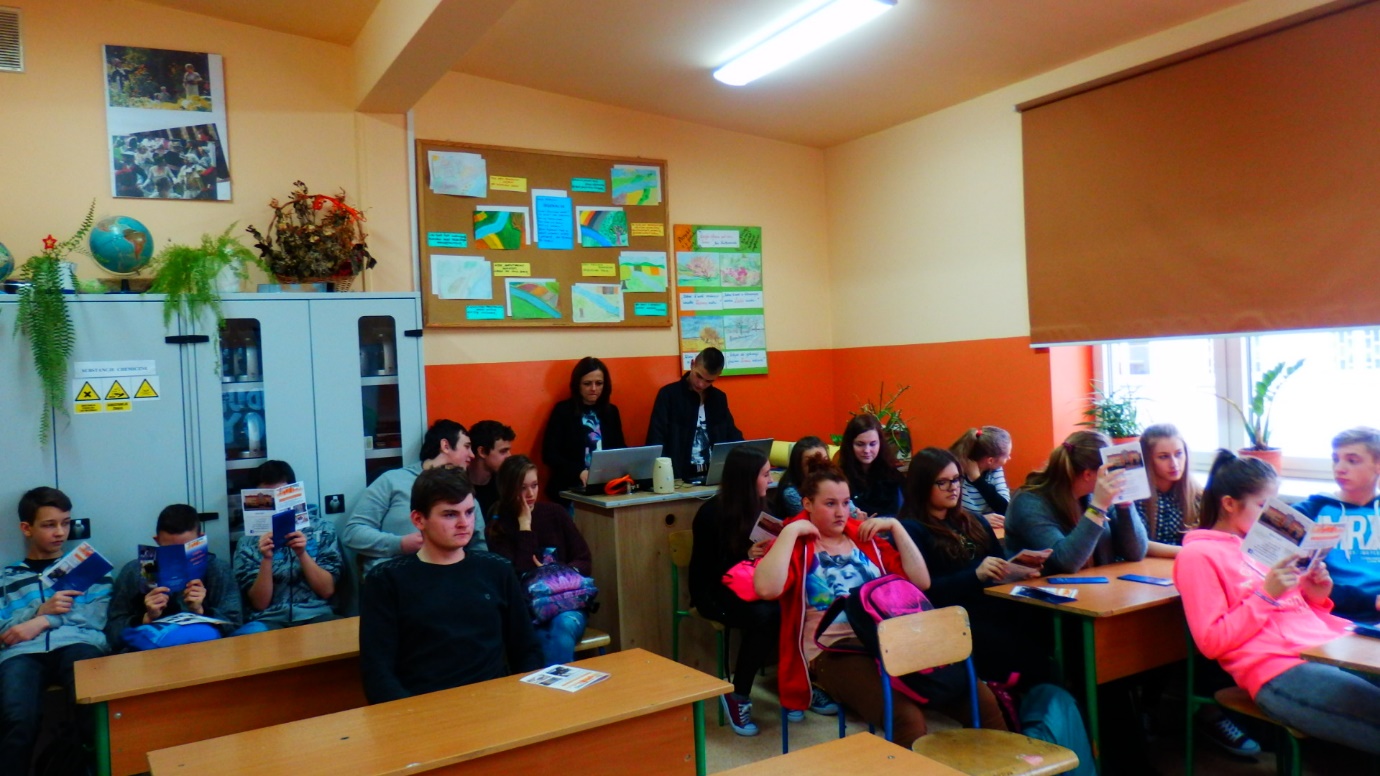 An important part of education is to implement educational projects that develop our interests.
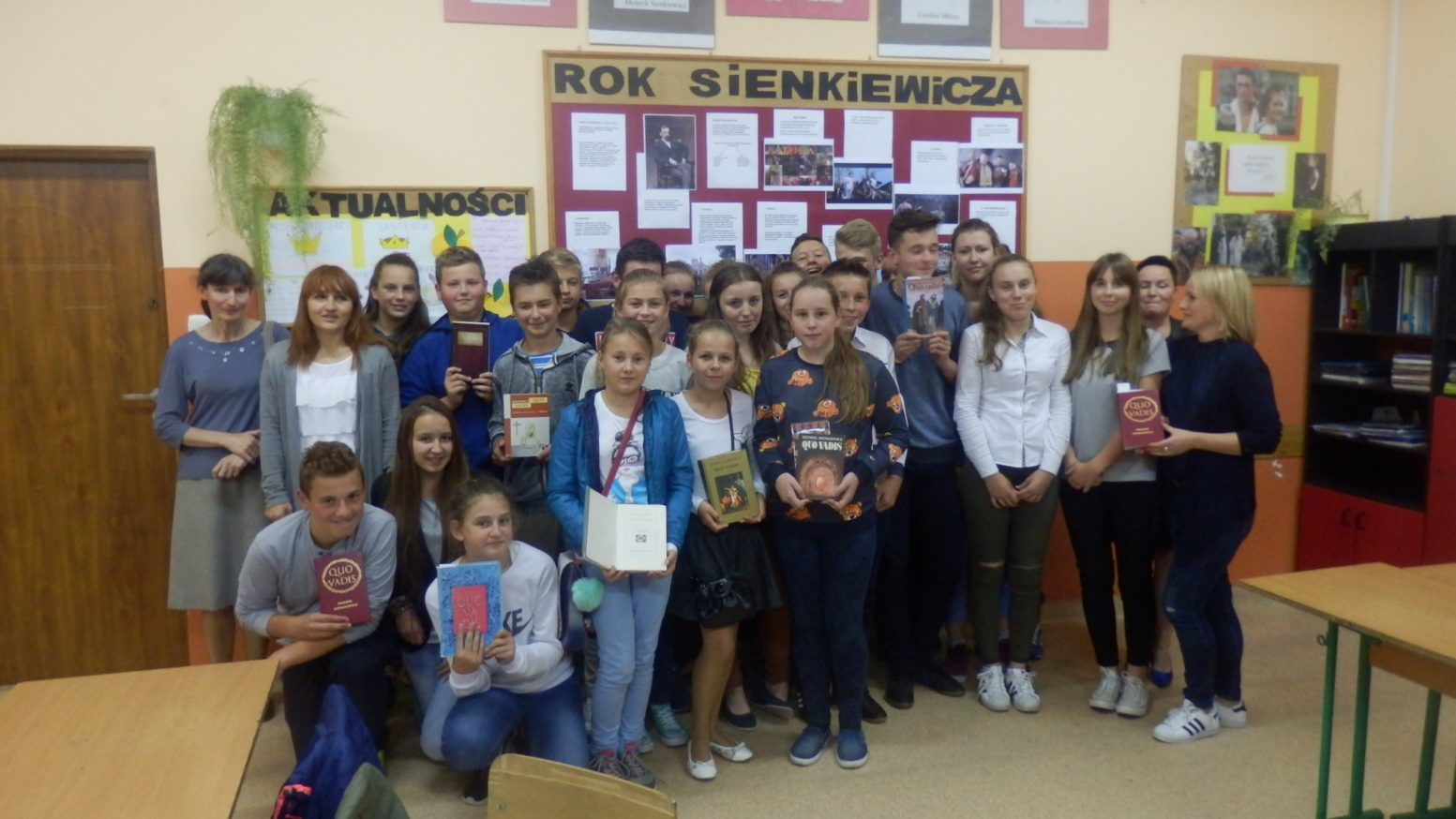 Education in Junior High School ends with external examinations, the results of which determine the subsequent election of schools!
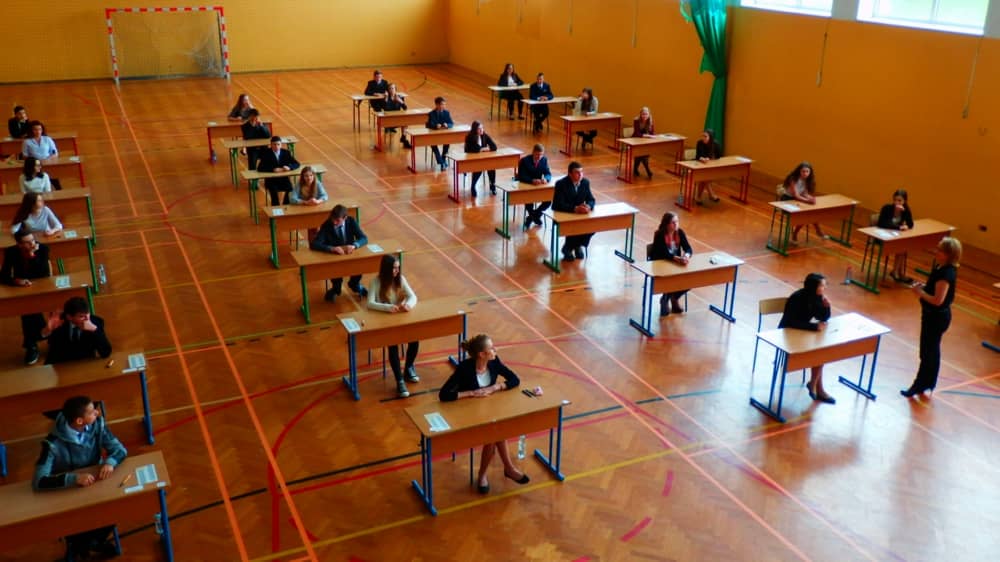 develop our scientific and artistic interests,
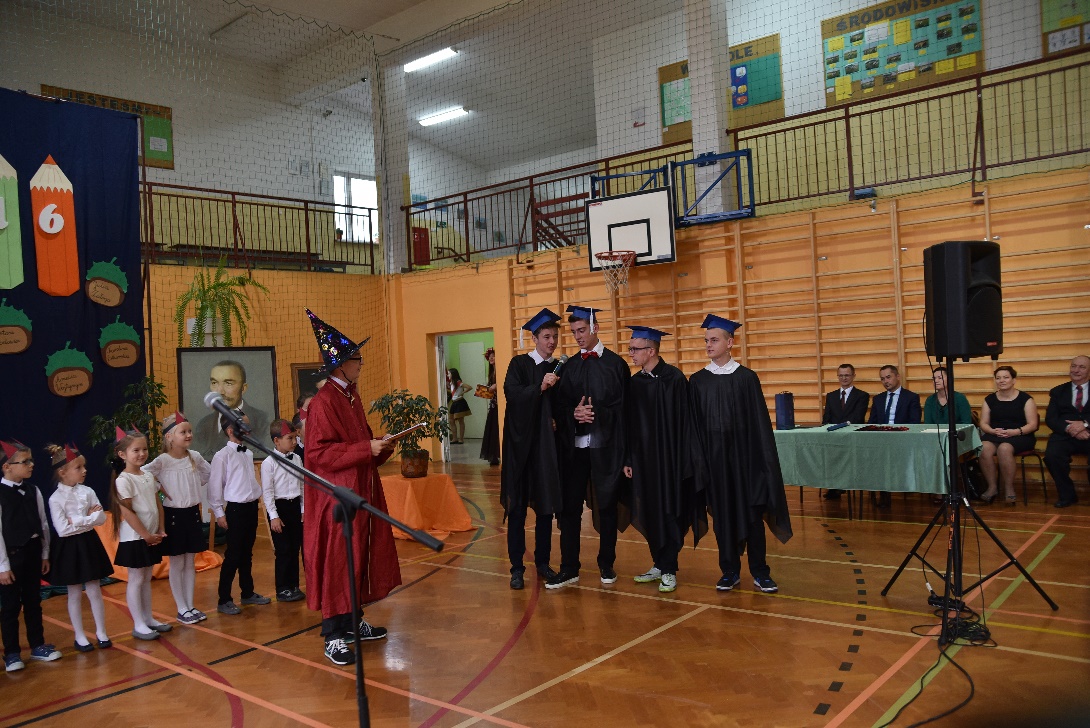 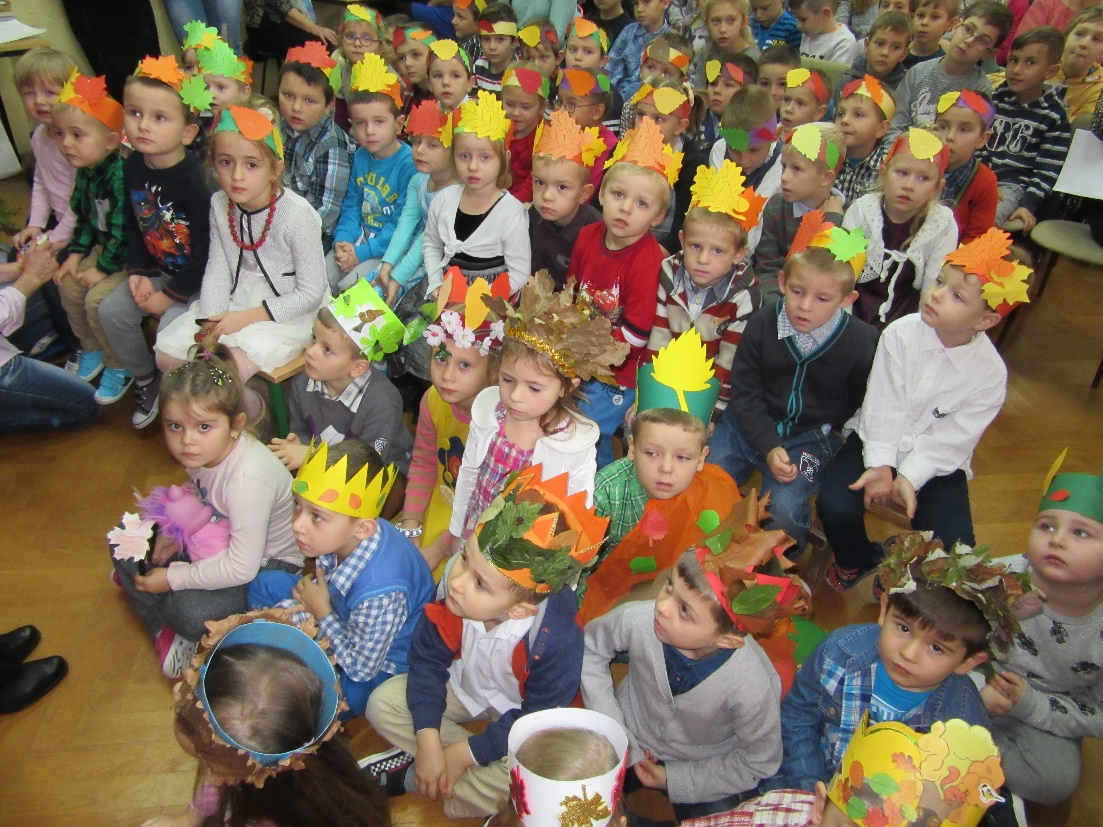 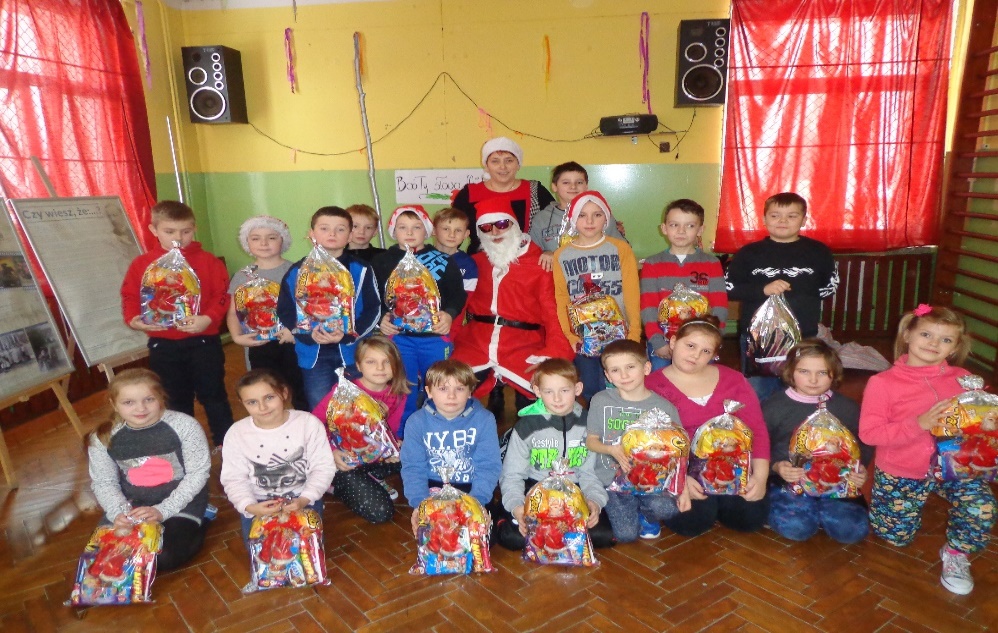 enhance our physical development,
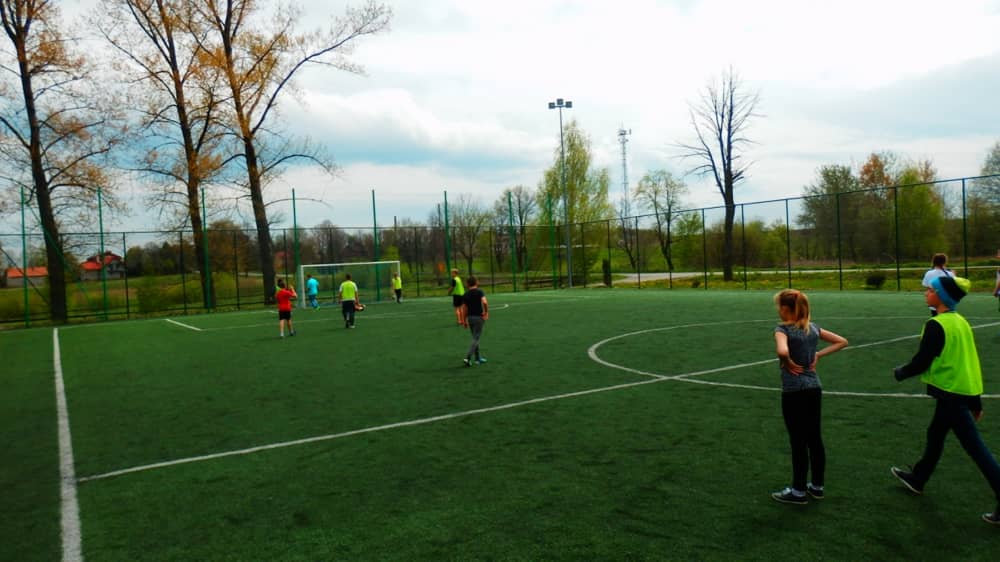 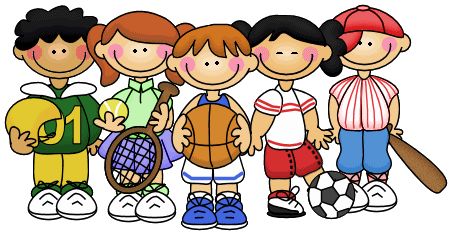 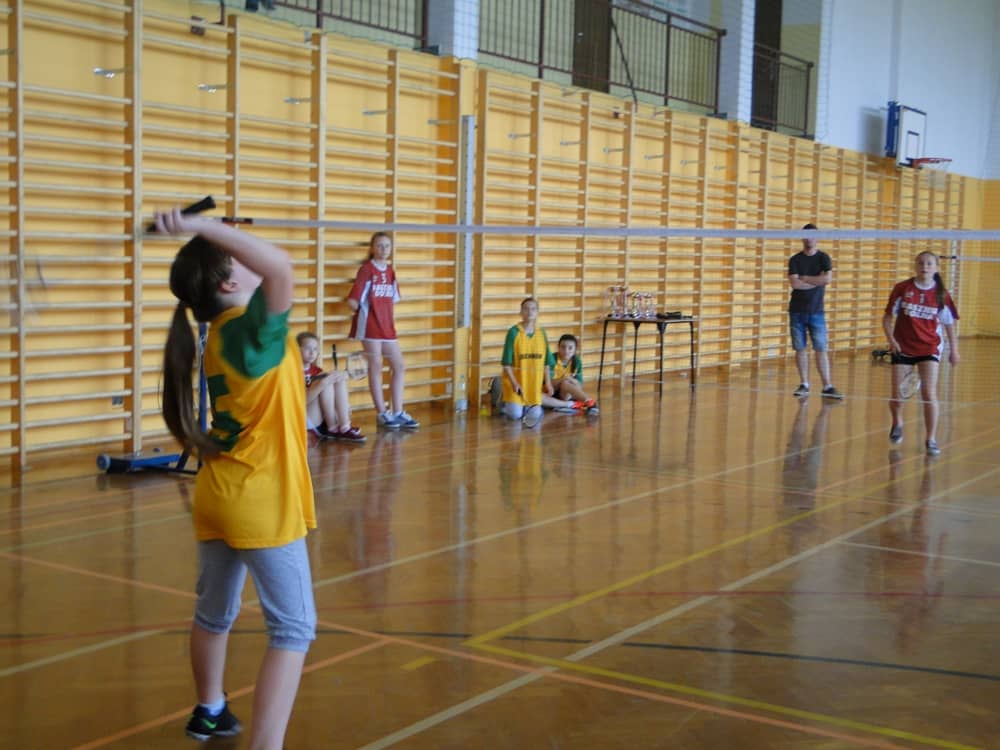 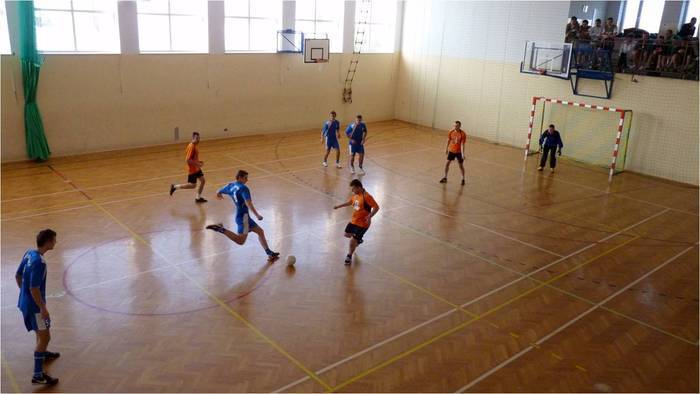 shape our personality and  sensitivity,
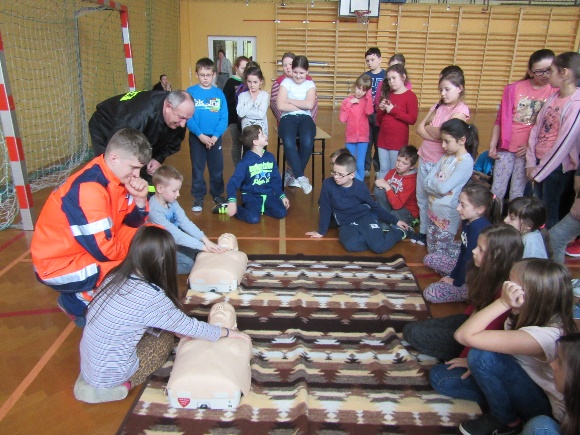 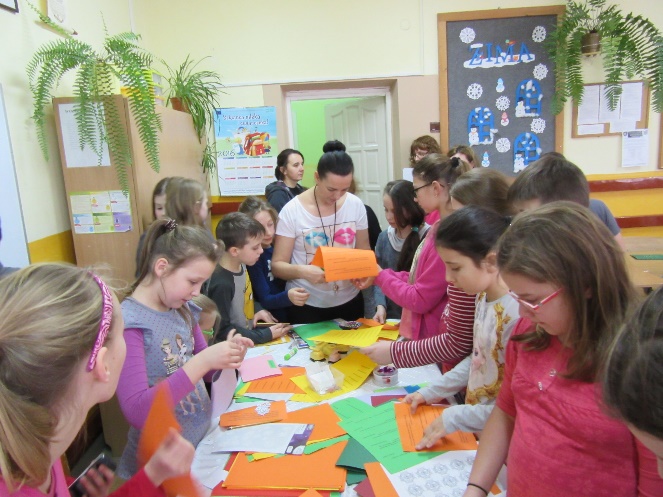 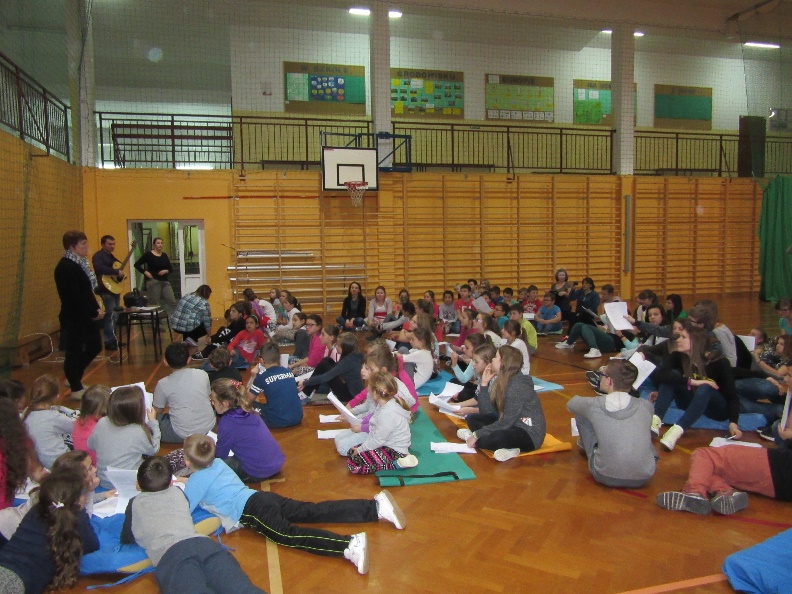 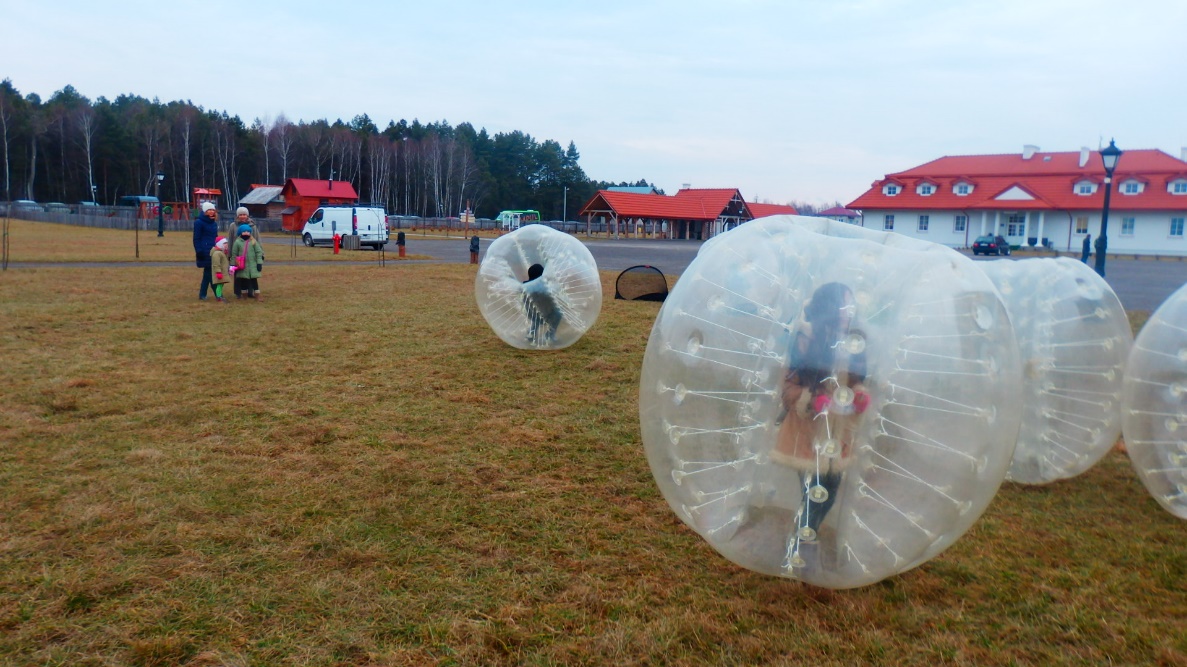 create cultural and social life of the school and surrounding environment.
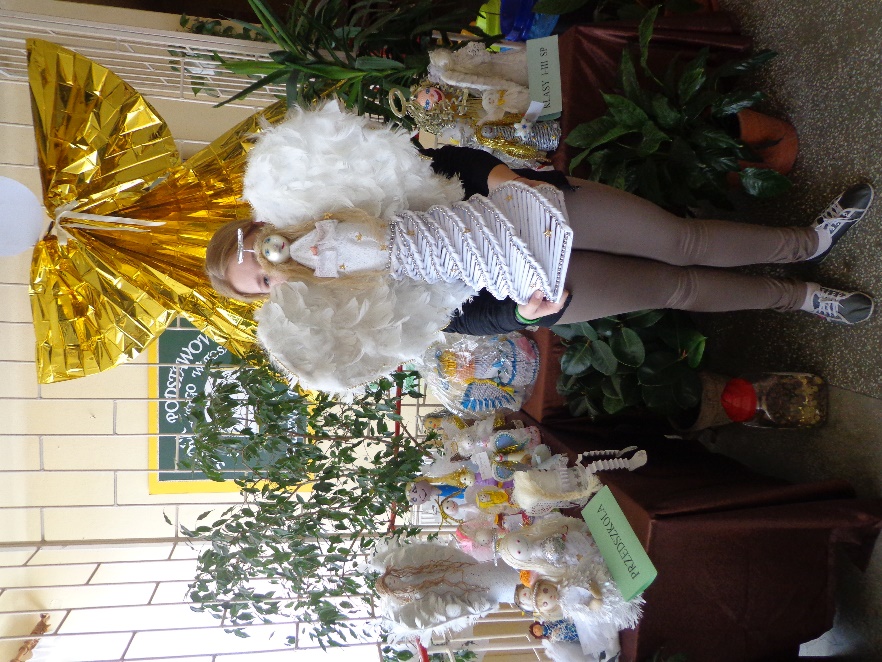 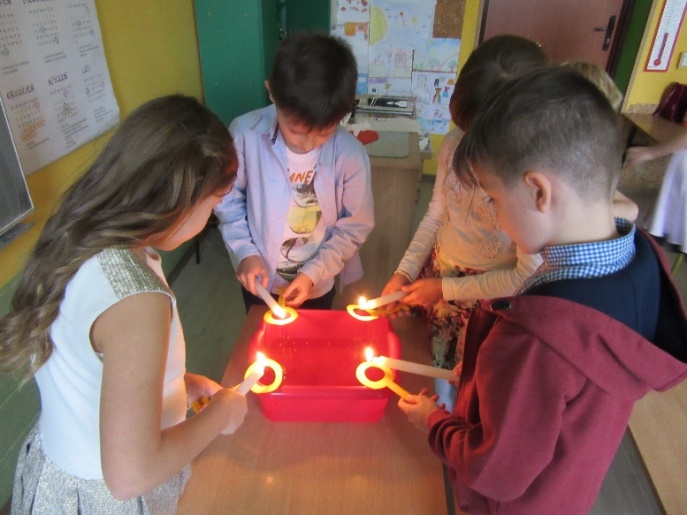 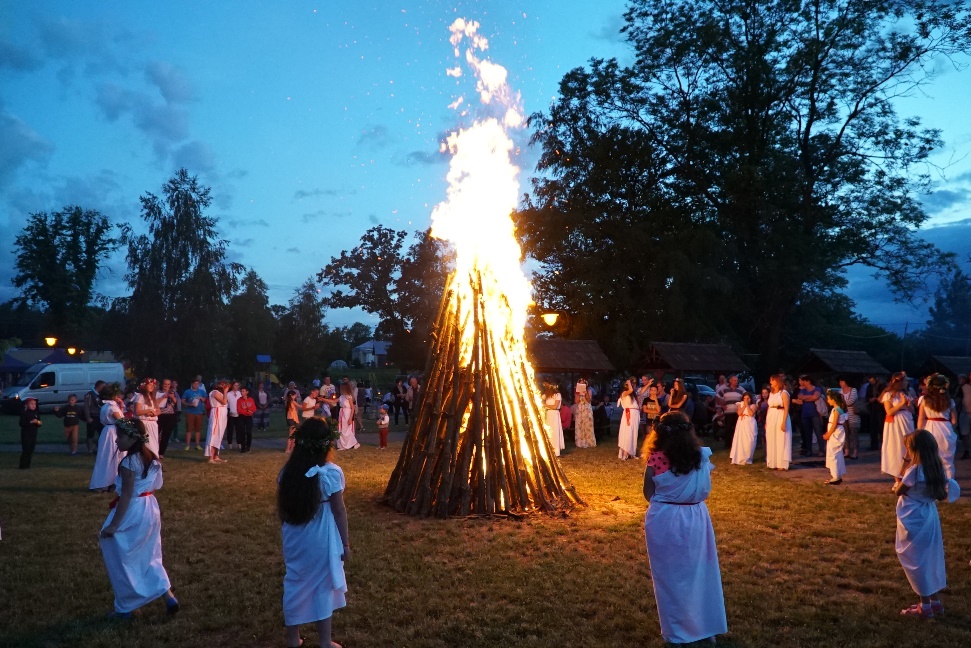 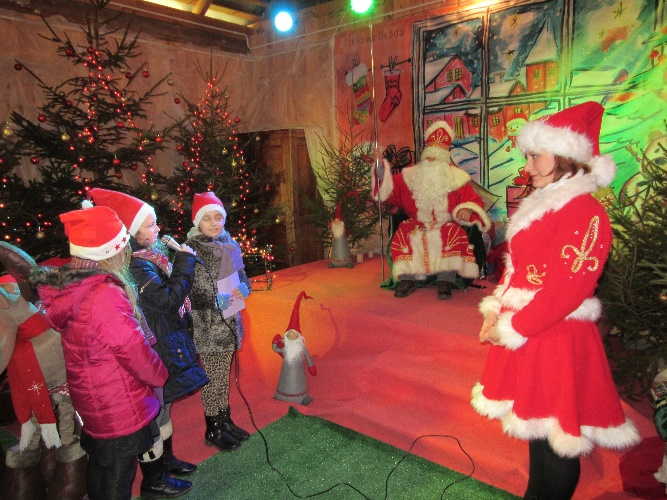 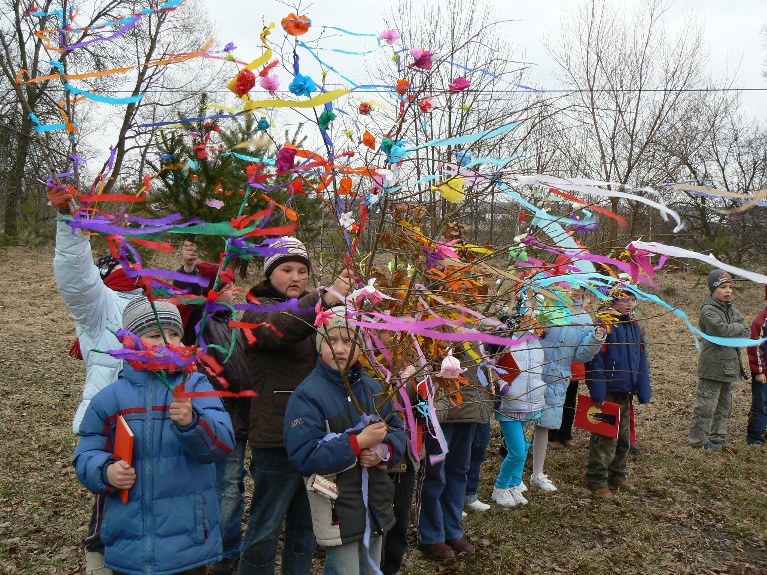 Voluntary
For several years we have been active
in School Club Volunteer ,, Amici "
helping the ones in need,
both children and adults.


During the charity for dependents of
Subcarpathian Hospice for Children in Rzeszow.
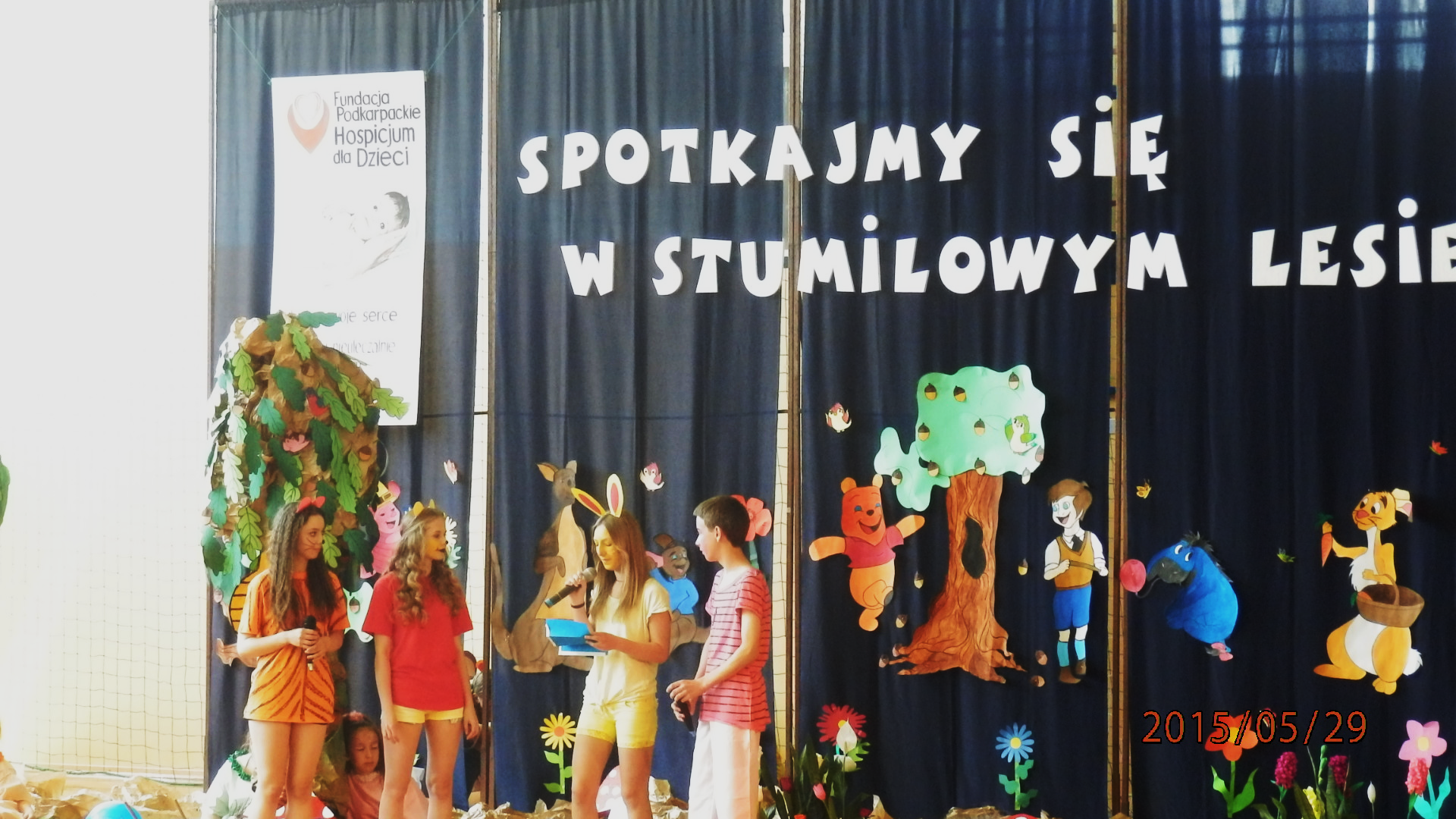 We like education outside of the school, like:
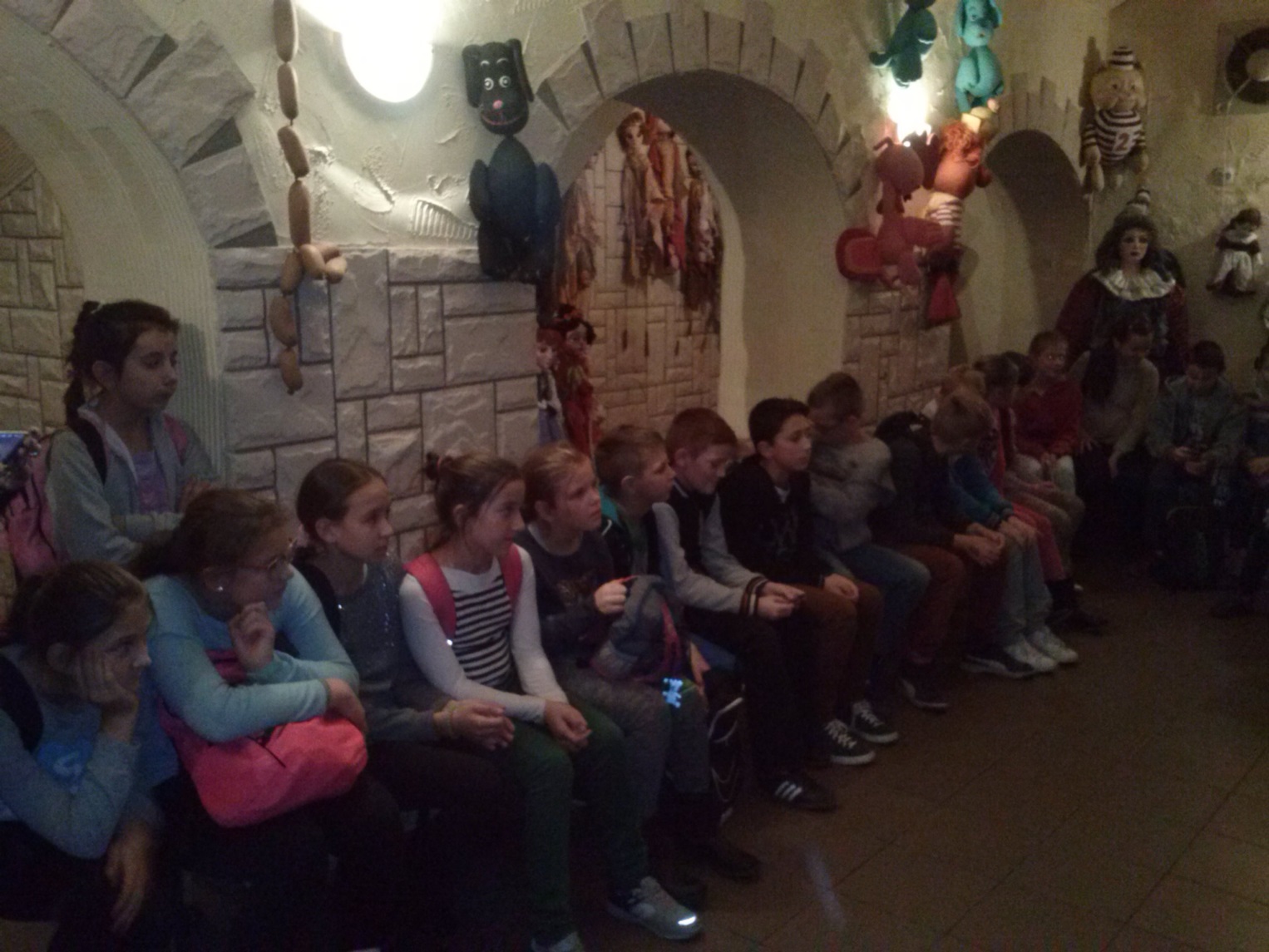 Trips to the Wanda Siemaszkowa Theatre and Mask Theatre in Rzeszow for performances and workshops.
Trips to the cinema to see films, after which we meet for discussions in our Film Club,
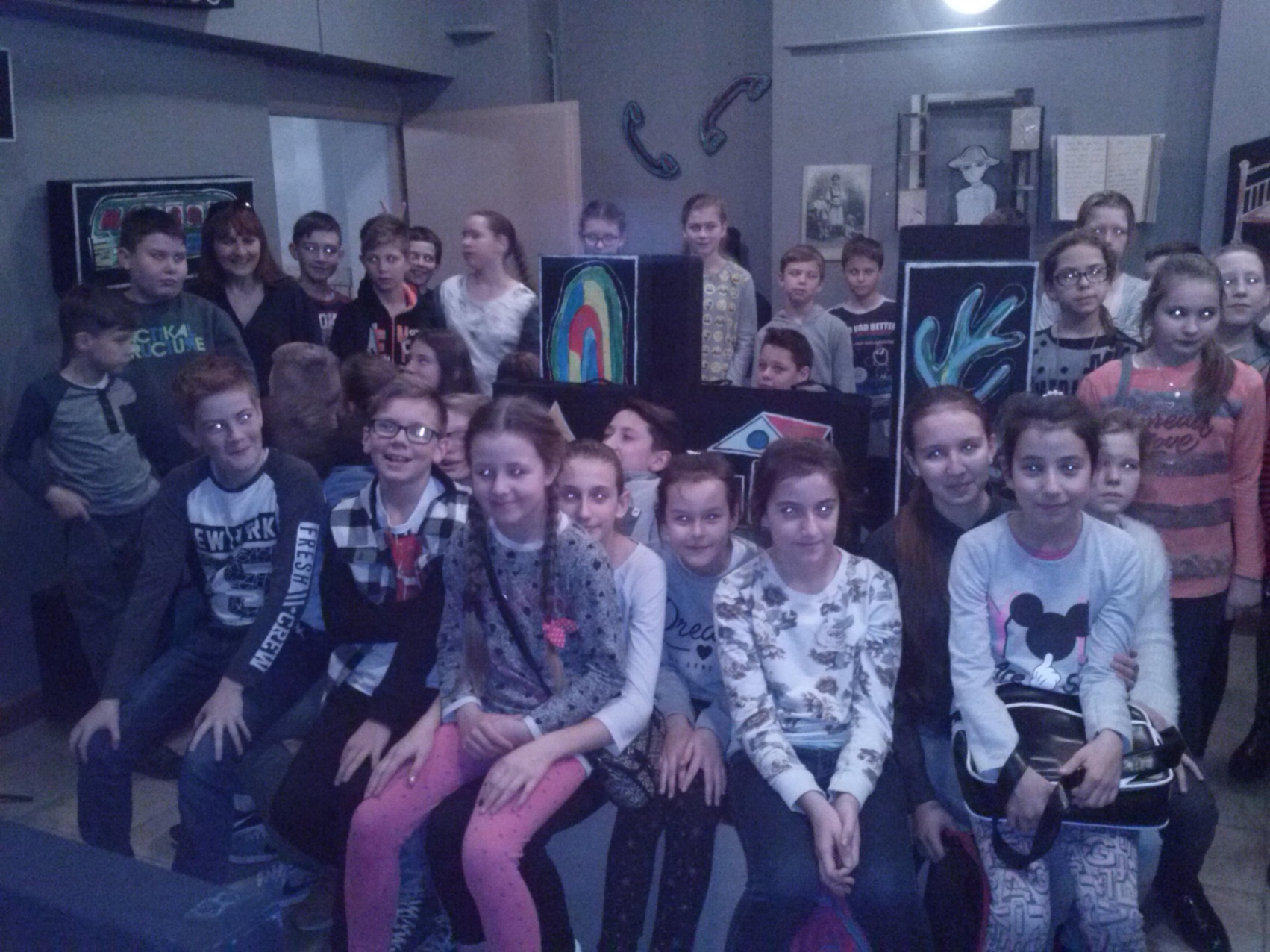 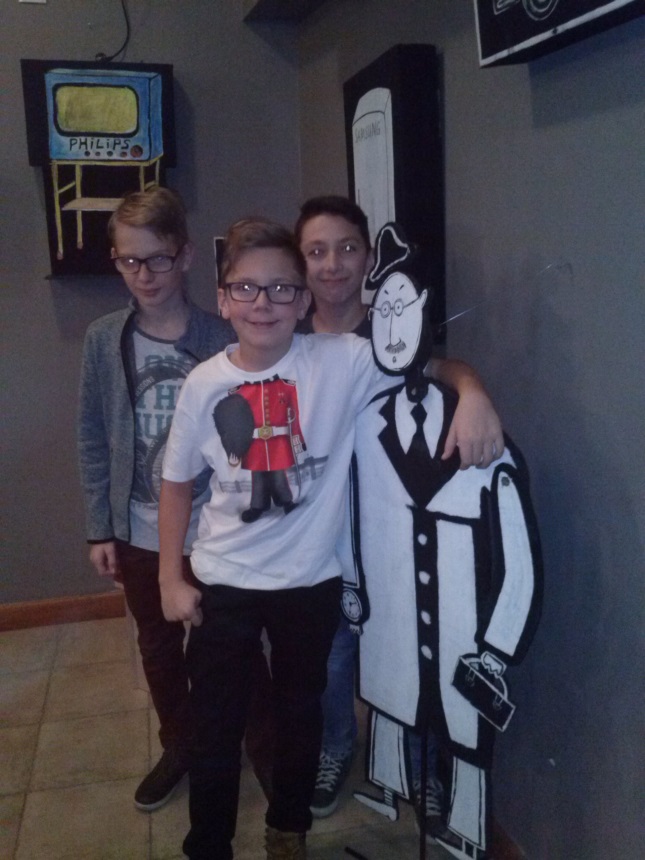 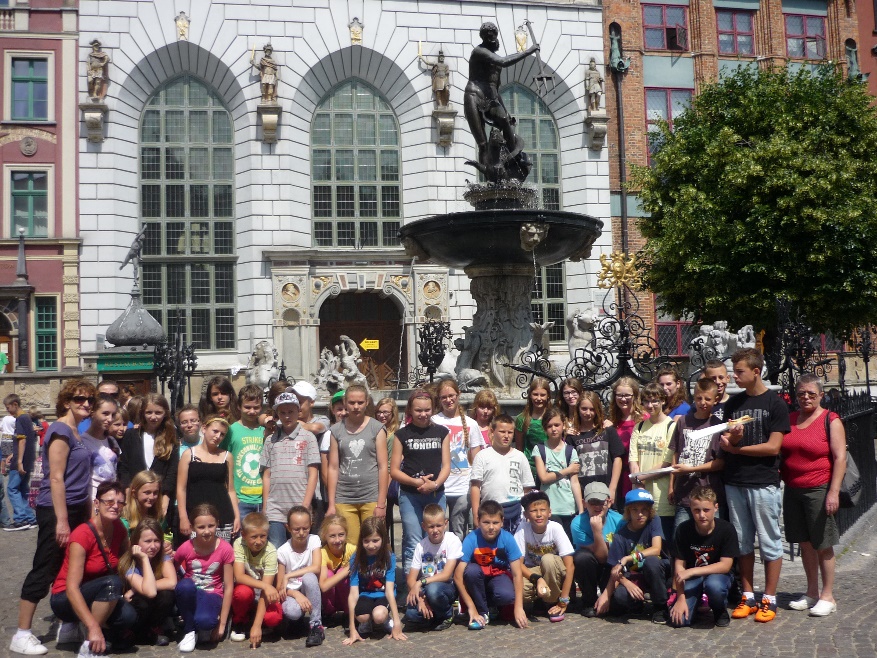 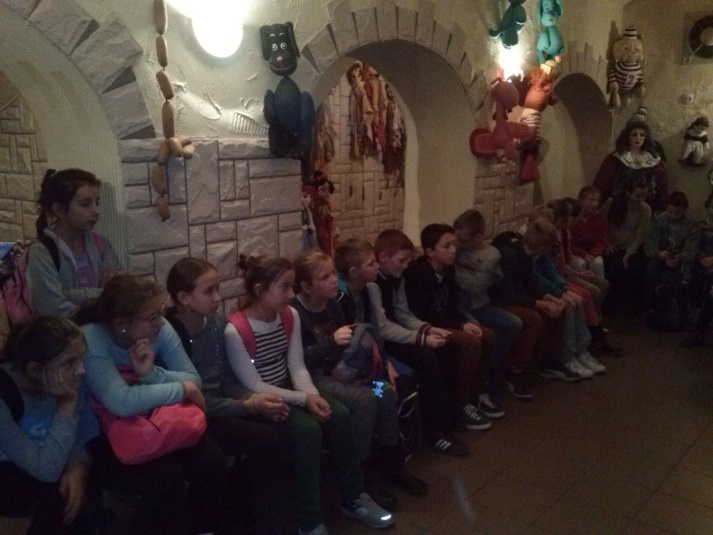 integration trips,
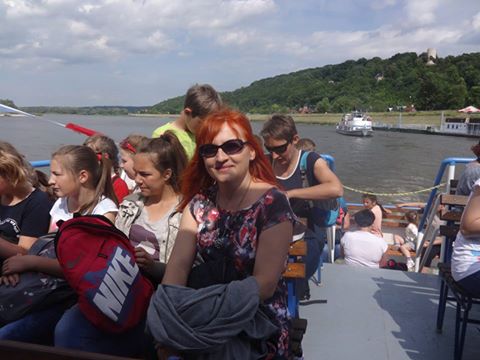 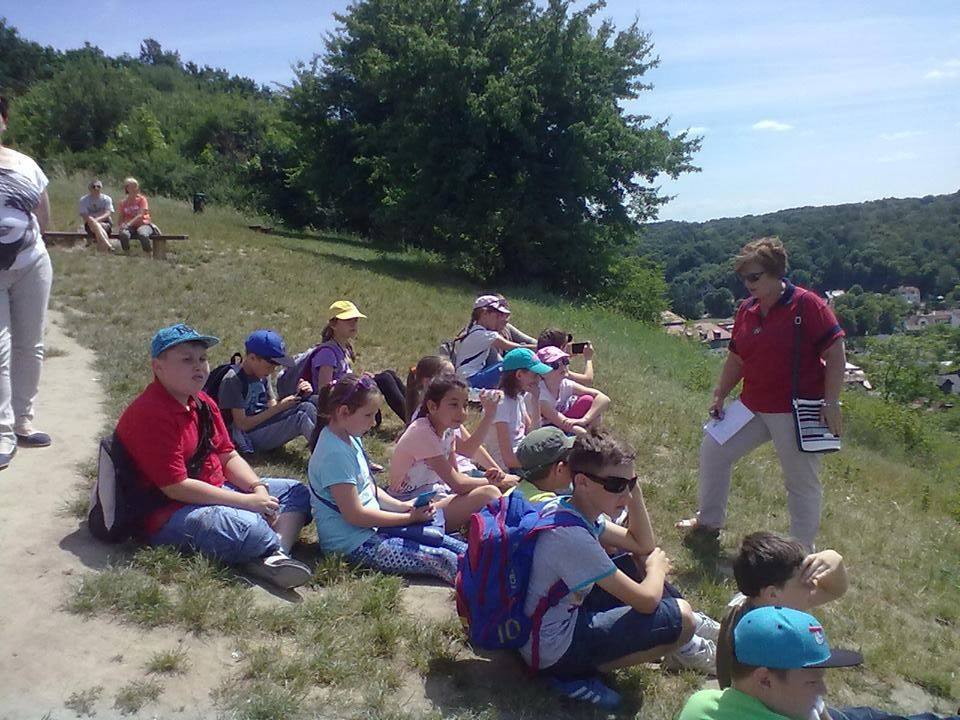 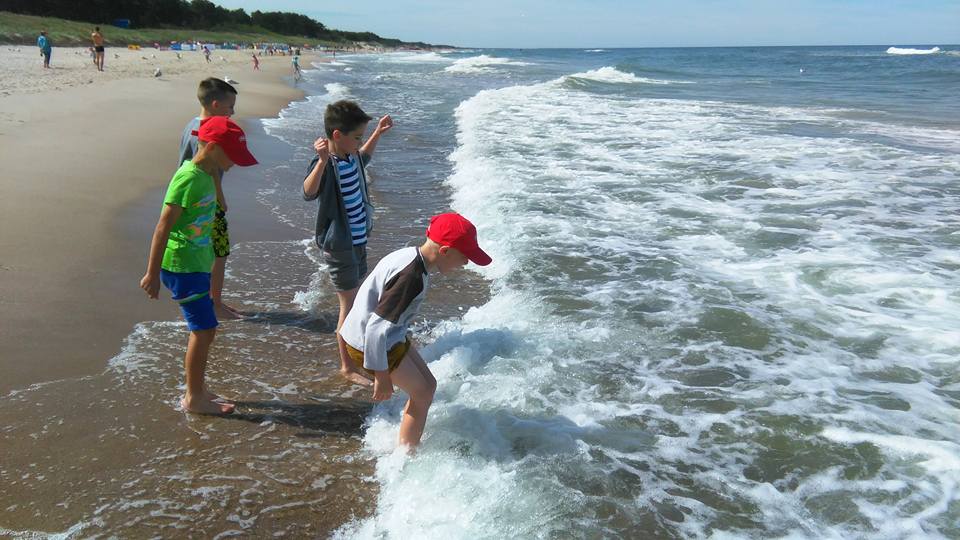 We fulfil ourselves on small and big stages, providing emotions to the recipients and a lot of satisfaction for ourselves. We take part in:
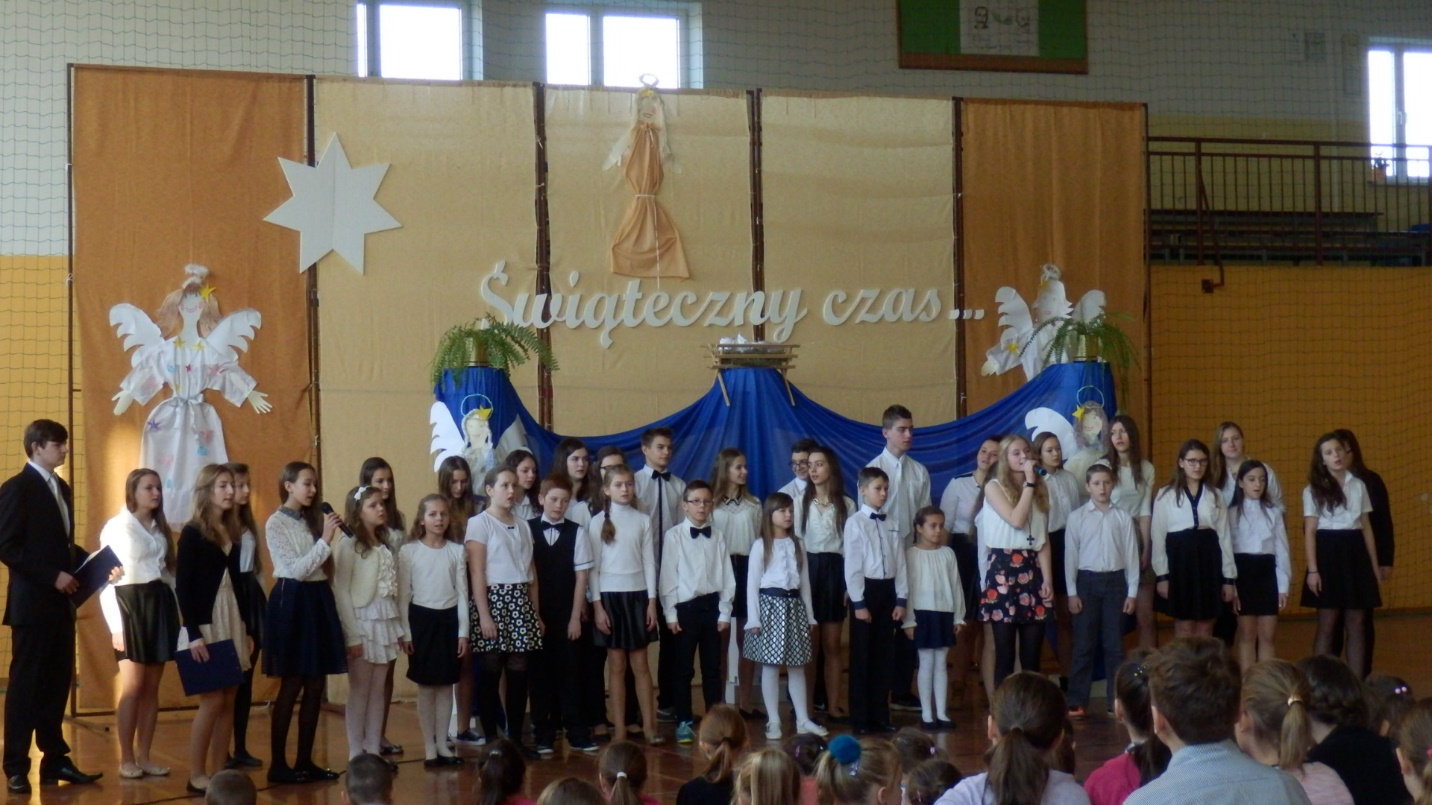 •	meetings with interesting people and creators,
•	school and national ceremonies,
•	charity campaigns and contests,
•	undertakings which cultivate culture and tradition.
•	meetings with interesting people 	and creators,
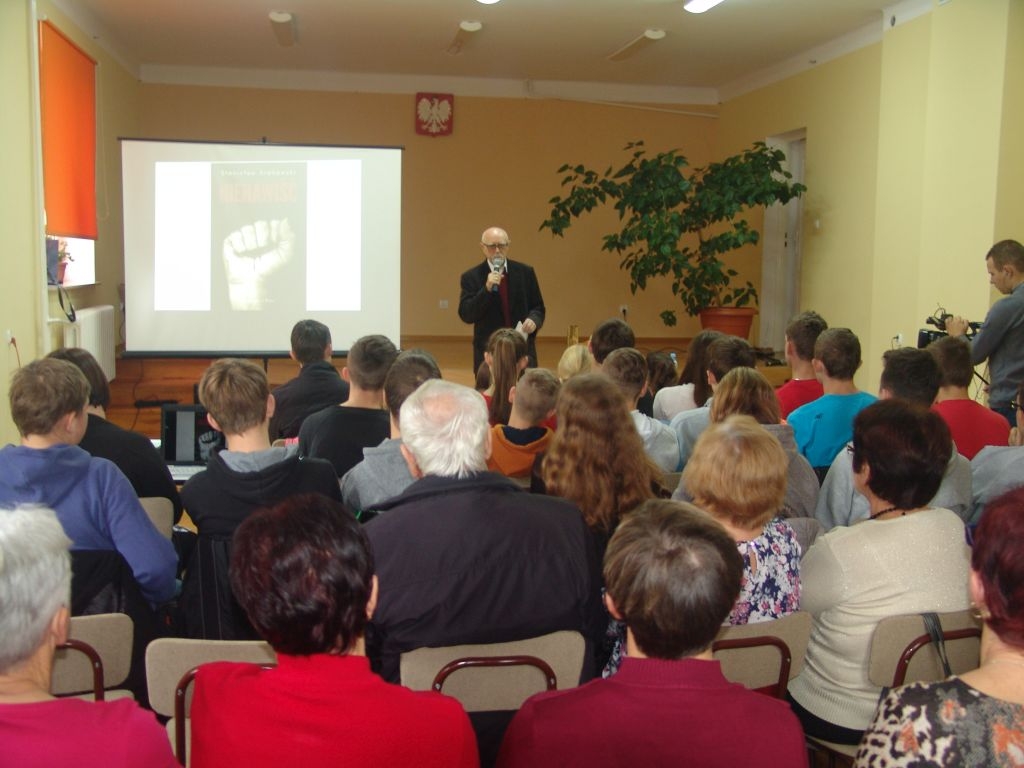 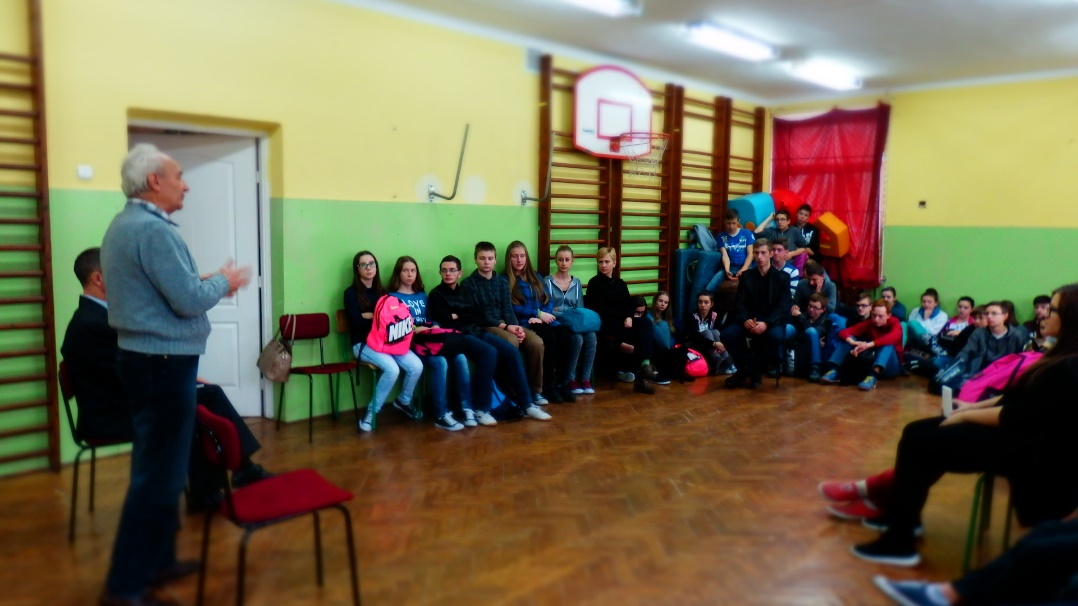 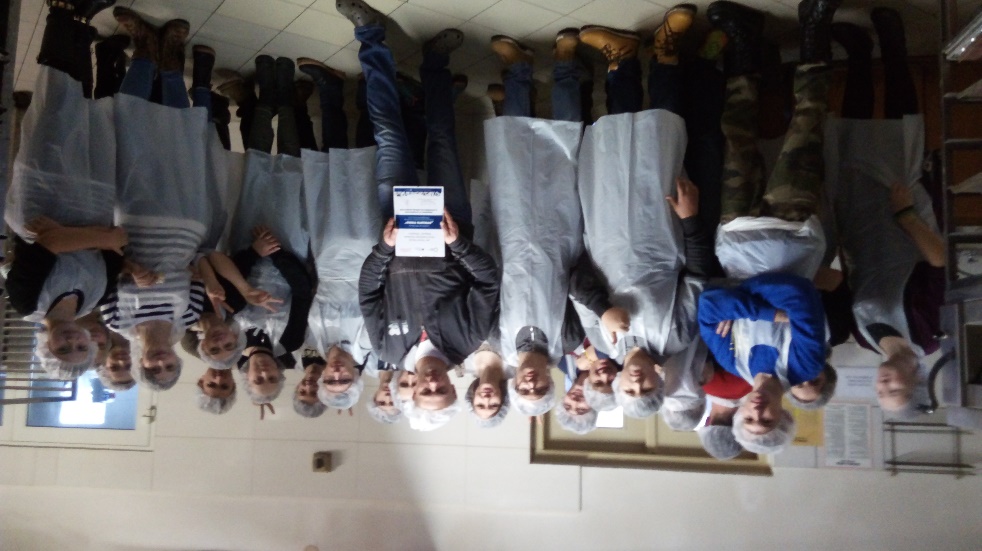 •	school and national ceremonies,
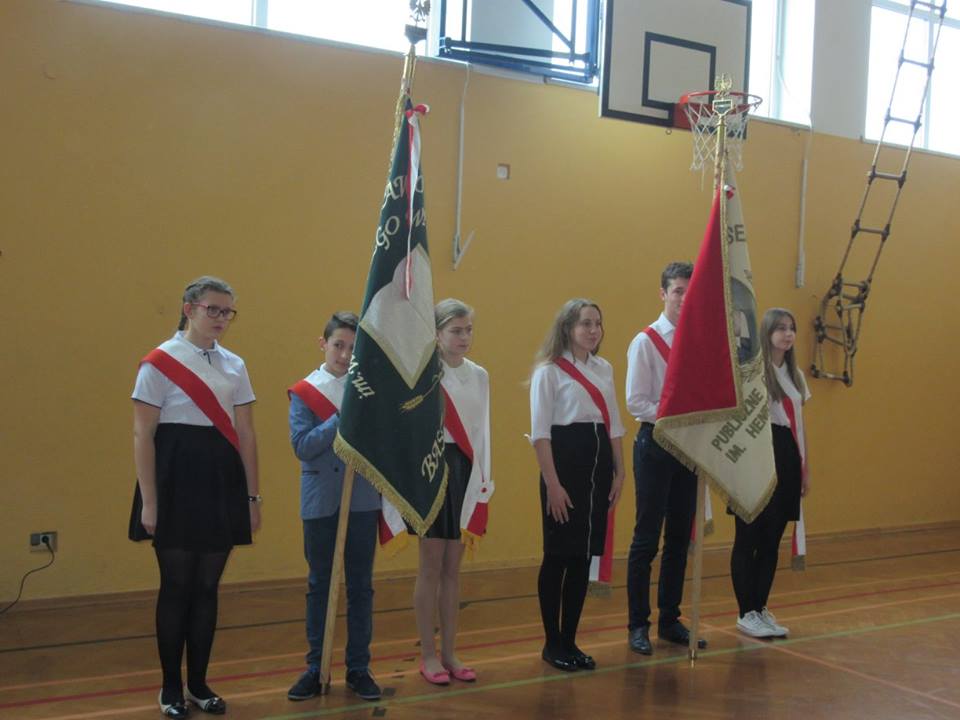 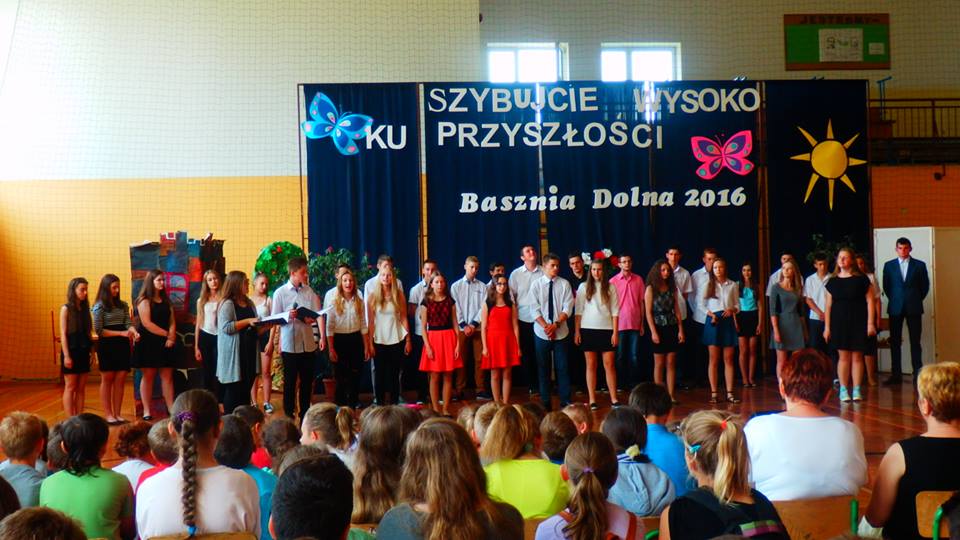 •	charity campaigns and contests,
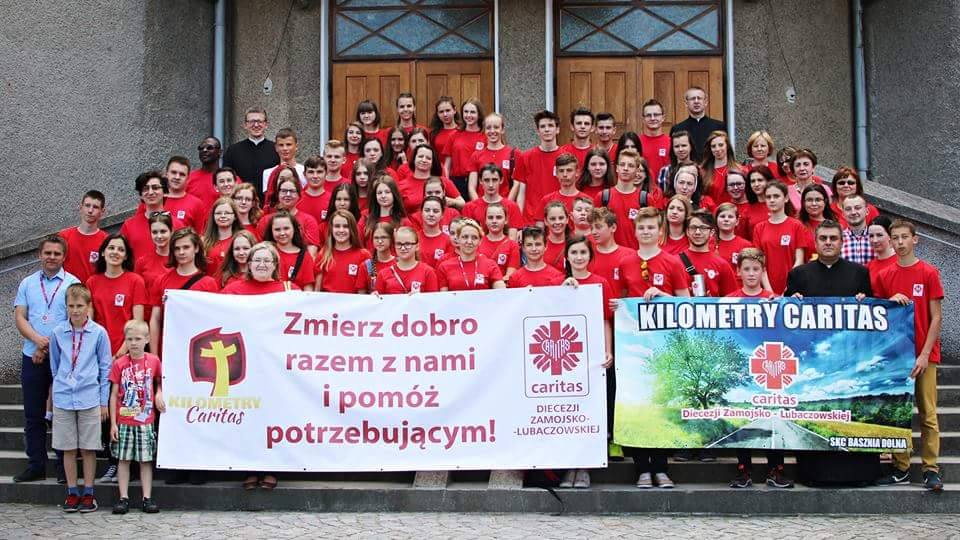 •	undertakings which cultivate culture 	and tradition.
Scout-hearted fellows
IX Stout-hearted fellows ,,Green Forest Friends" focuses younger students, who play, work and spend their time together. They participate in various cultural and social events.
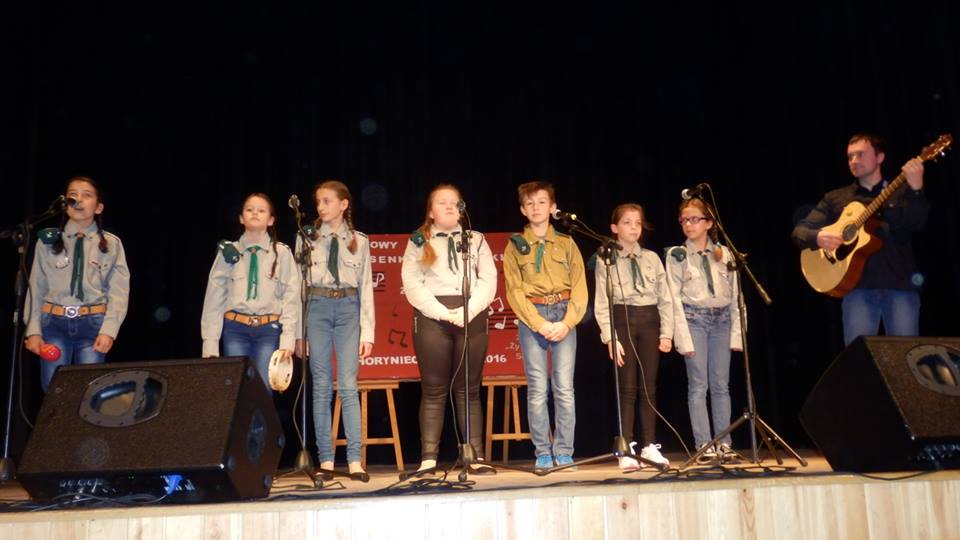 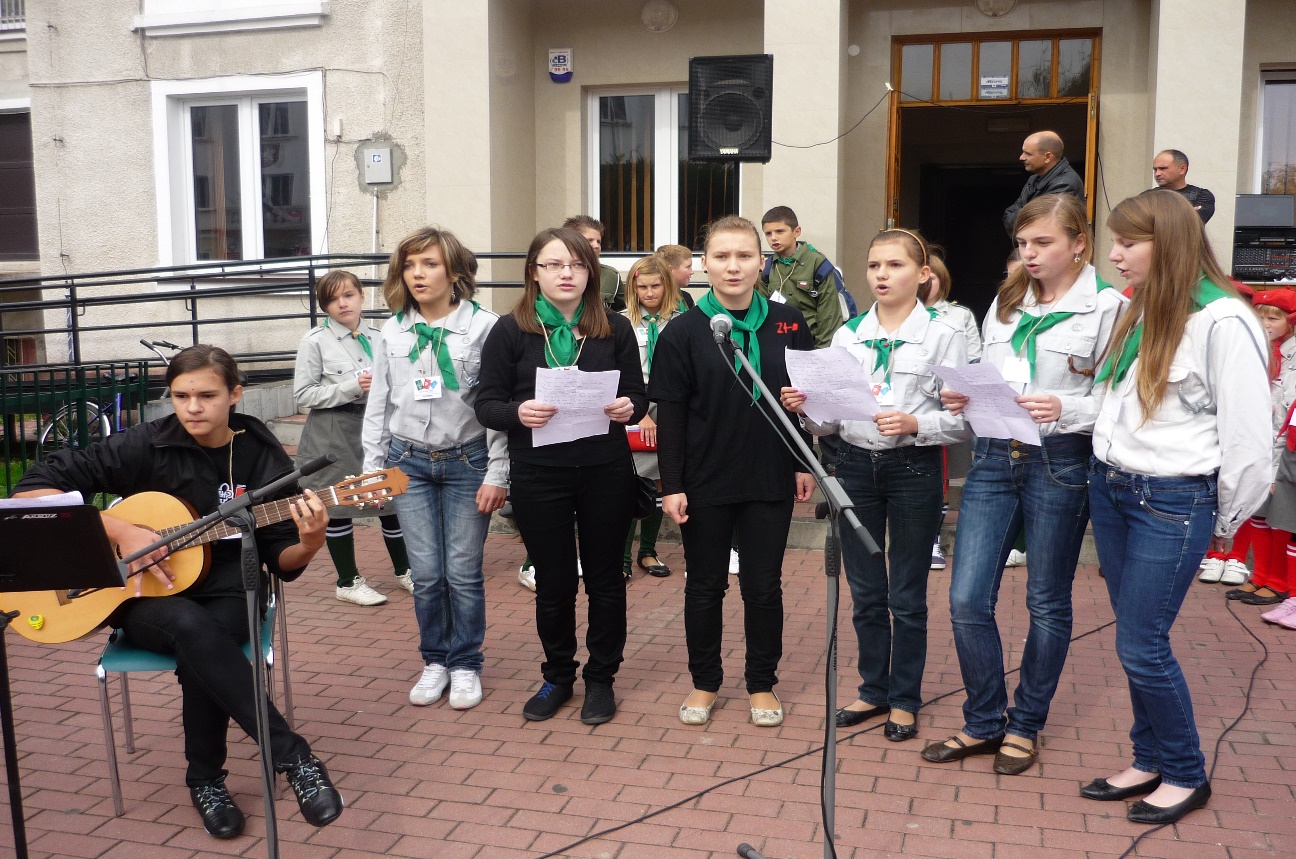 Scouting is our strong  point. We operate in the 21st Senior-Scouting Division named after Aleksander Kamiński. We care for what’s the best in scouting: Virtue – Honour - Motherland
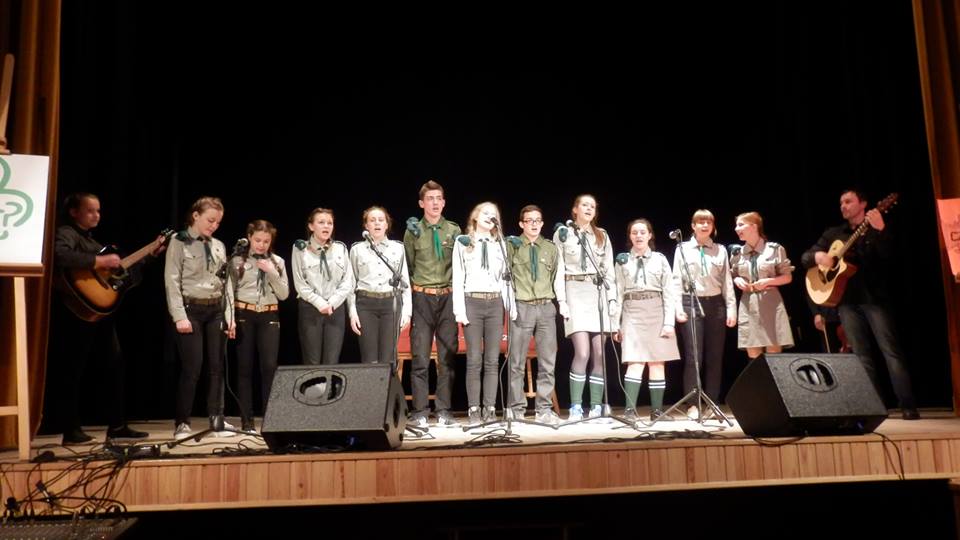 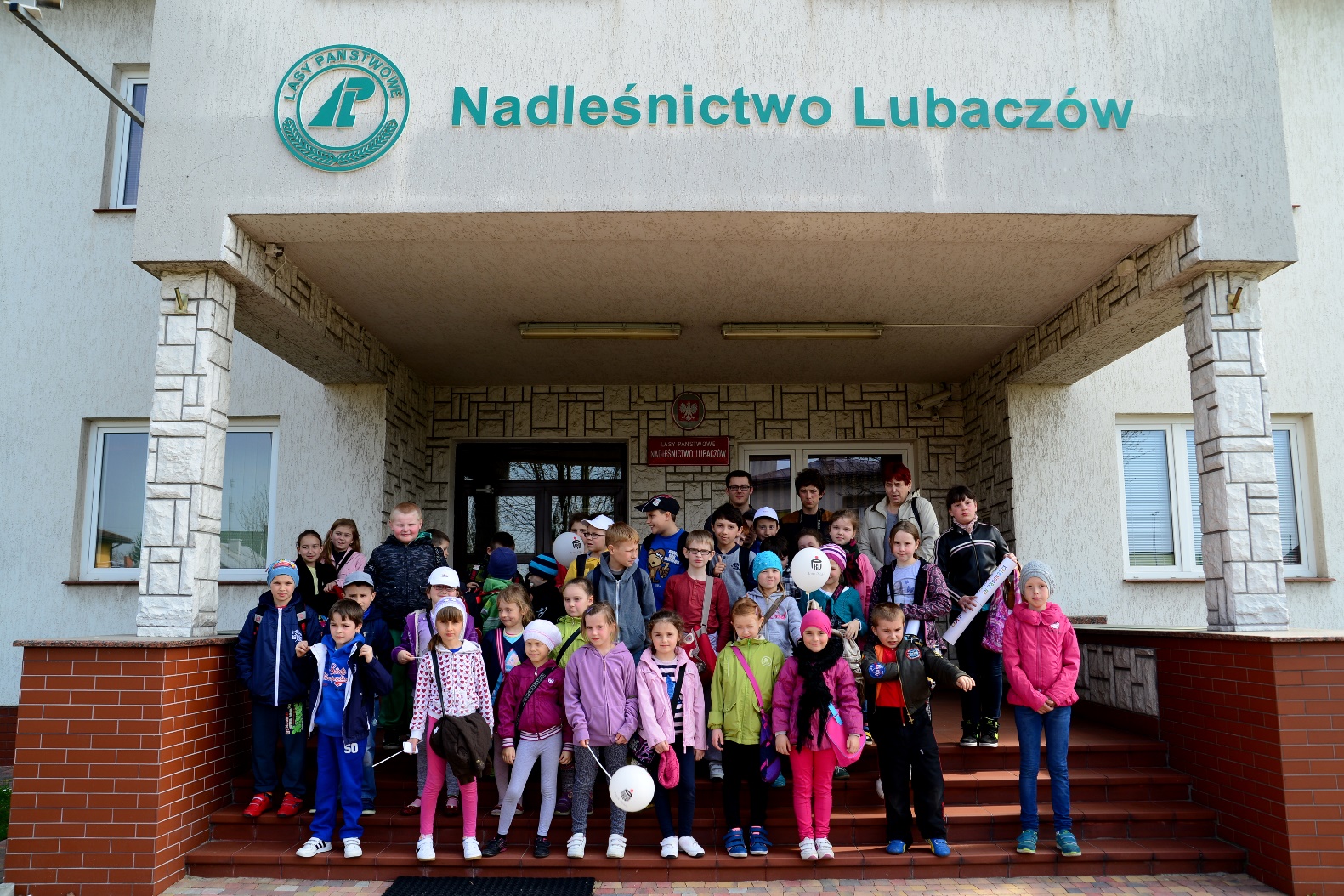 We protect the environment on daily basics. We participate in ecological events in our school and neighbourhood, for example:
Planting trees,
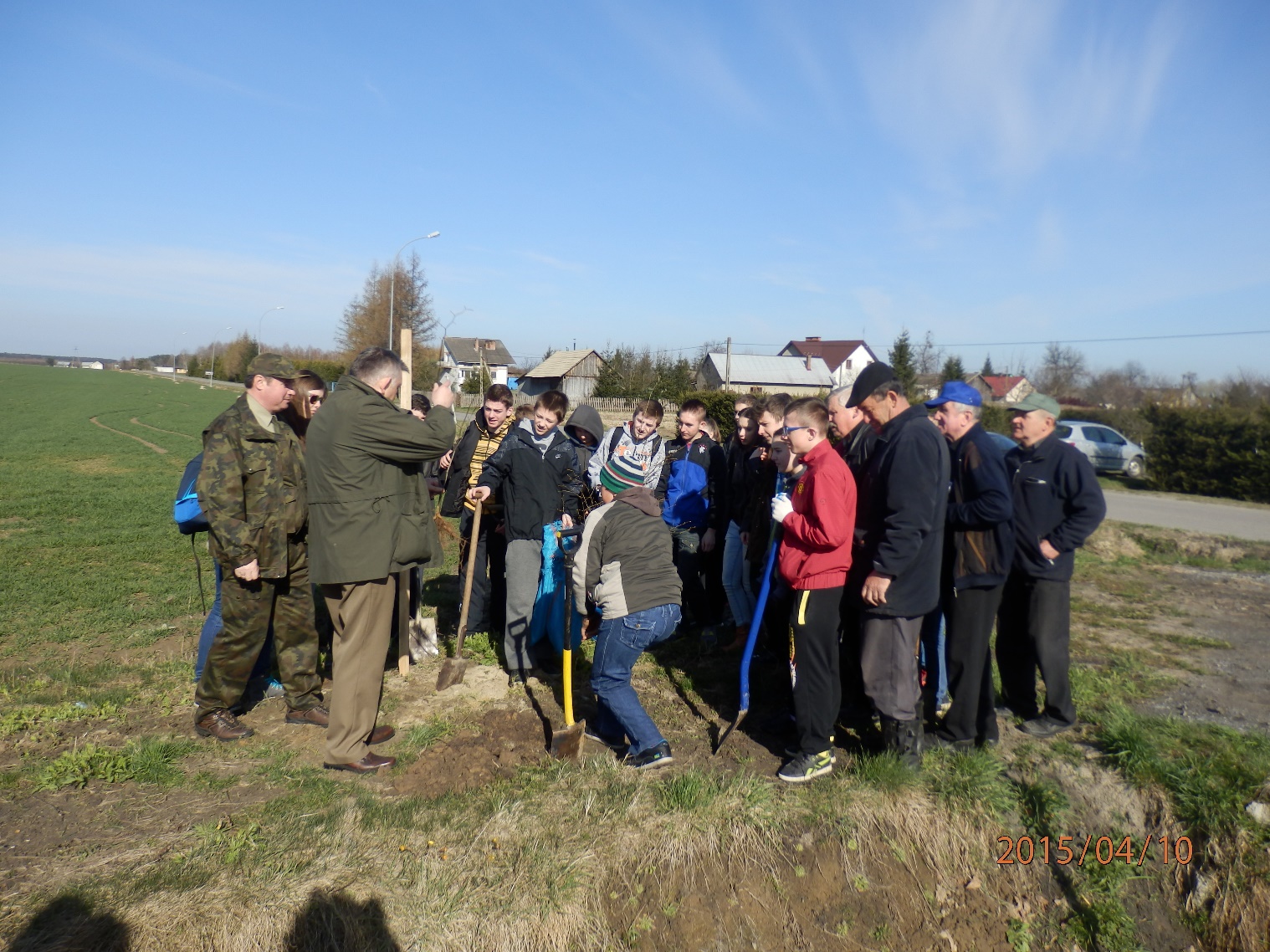 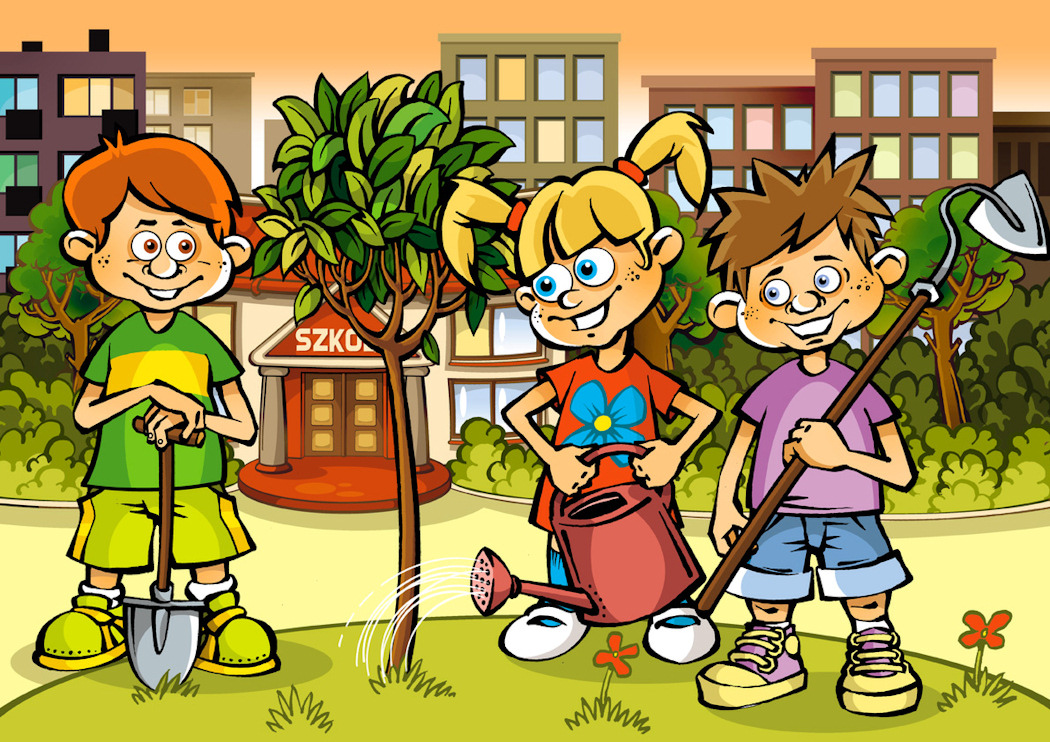 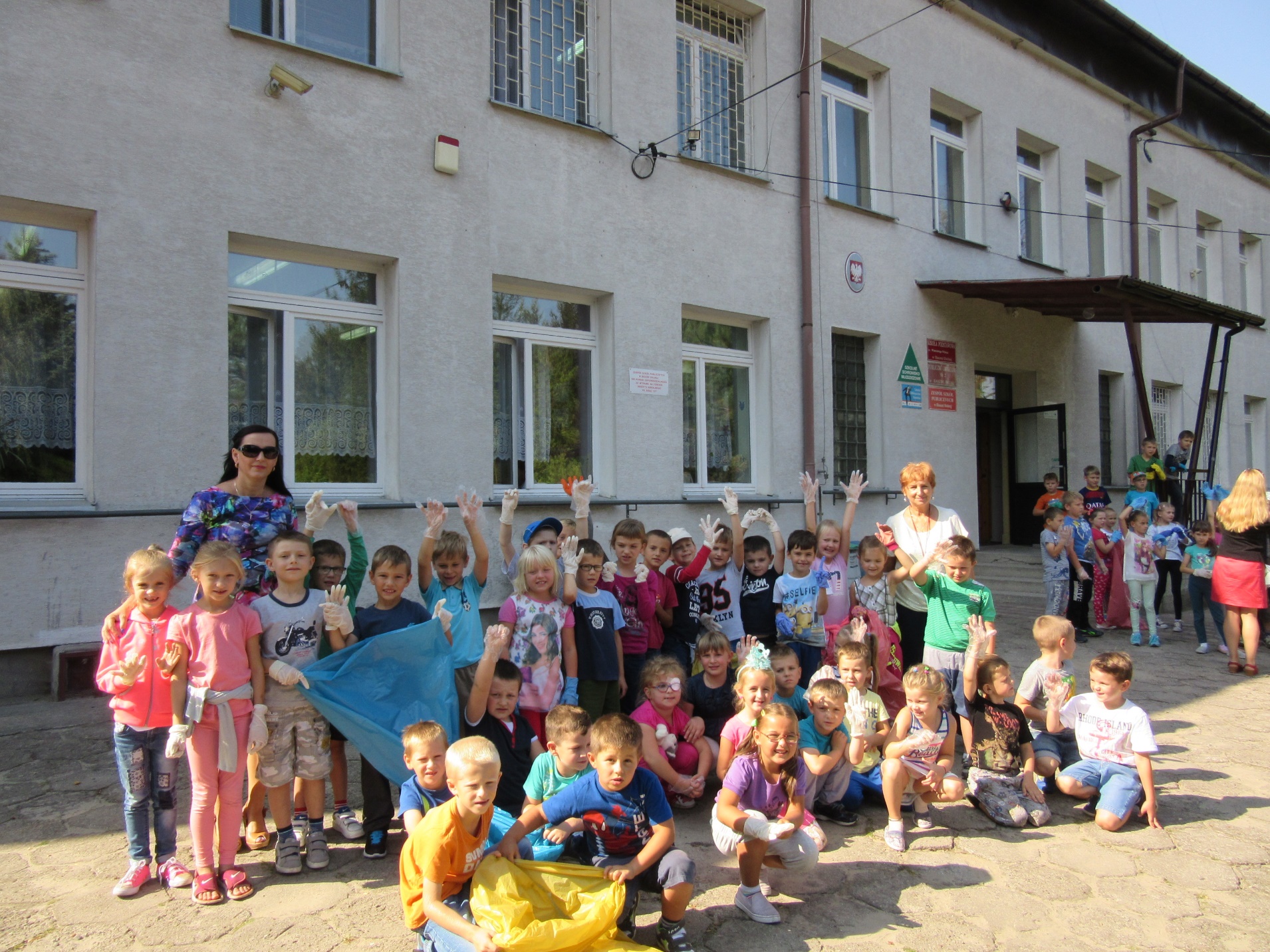 Clean Up the World,
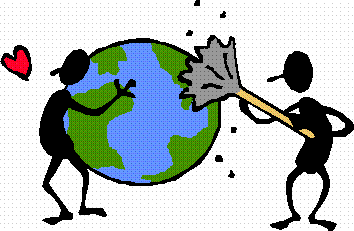 Waste segregation,
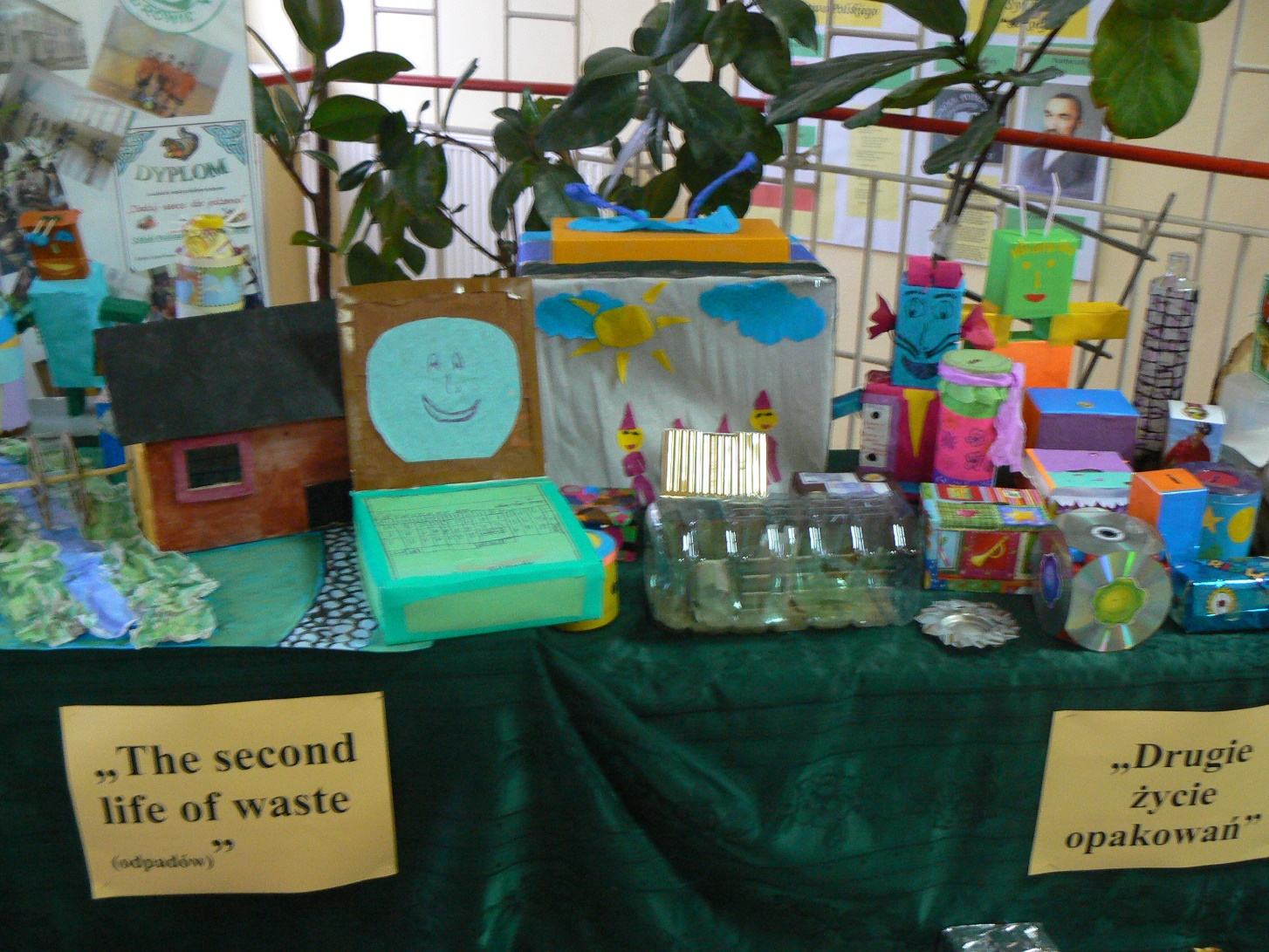 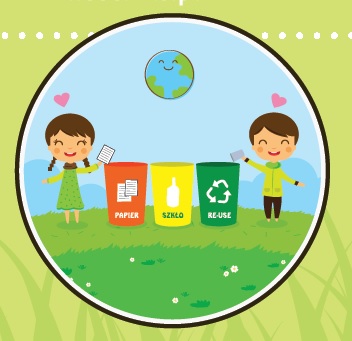 International Mother Earth Day
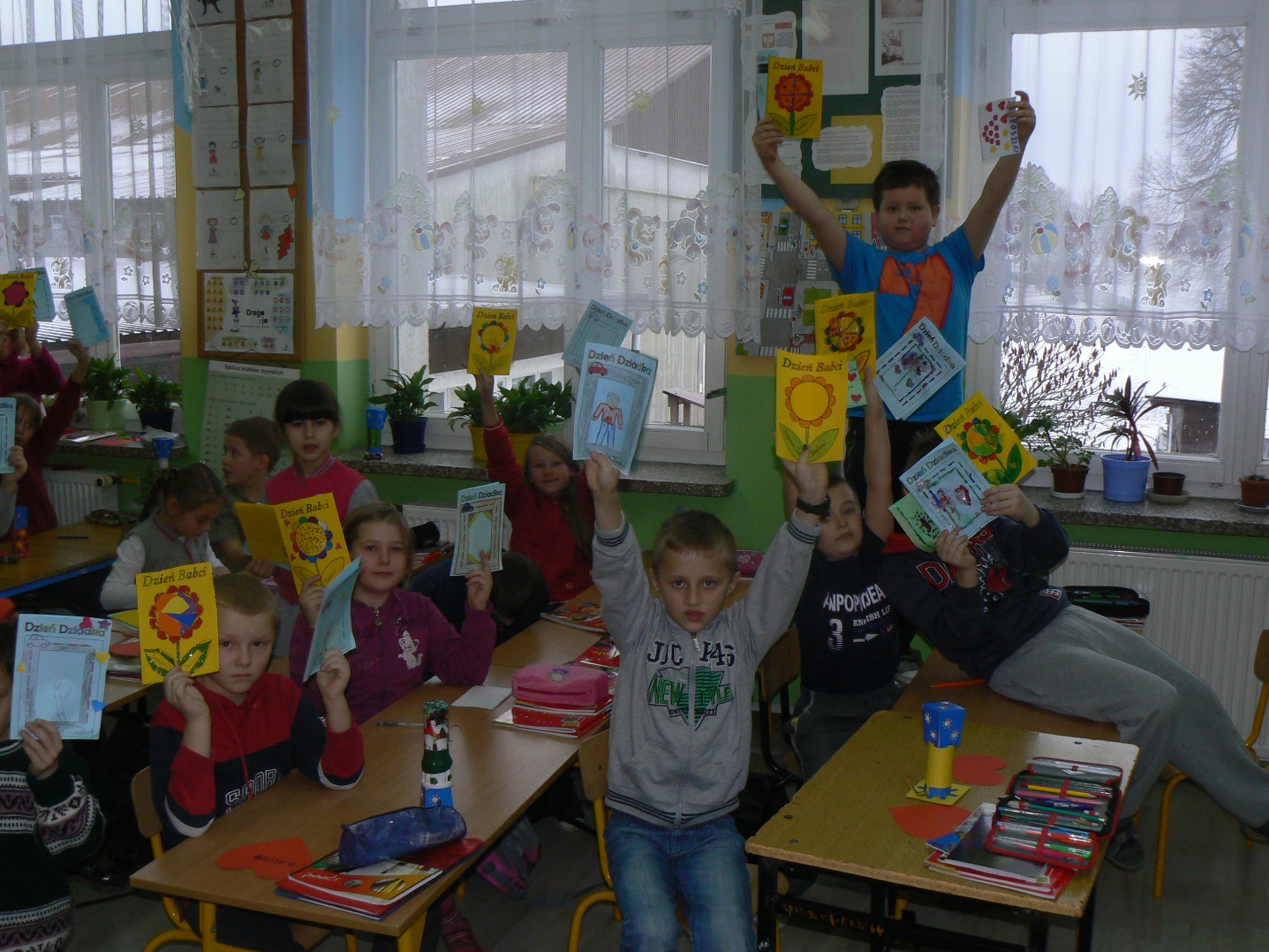 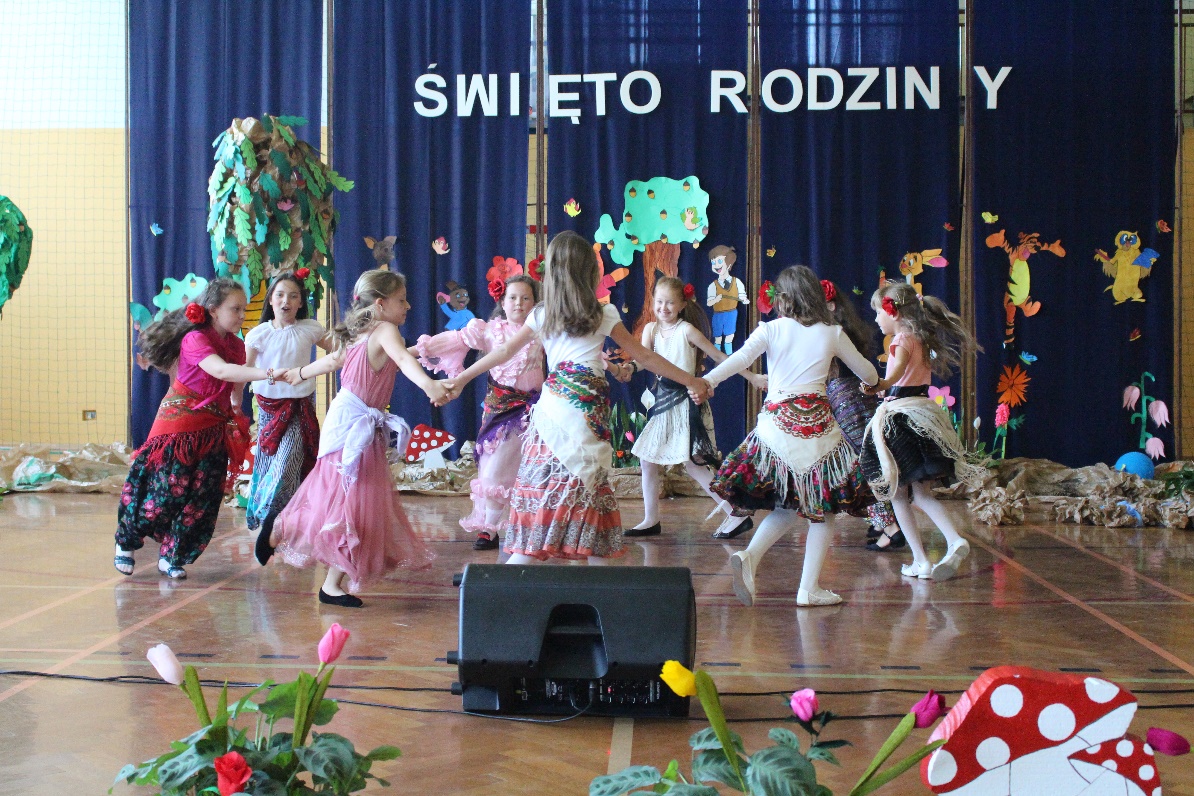 We have a national certificate: “Health Promoting School”. We proceed according to the slogan: ,, Let's be healthy! - We know, so we operate", so we pay attention to what we eat and how we spend our free time. Our recipe is physical activity from an early age.
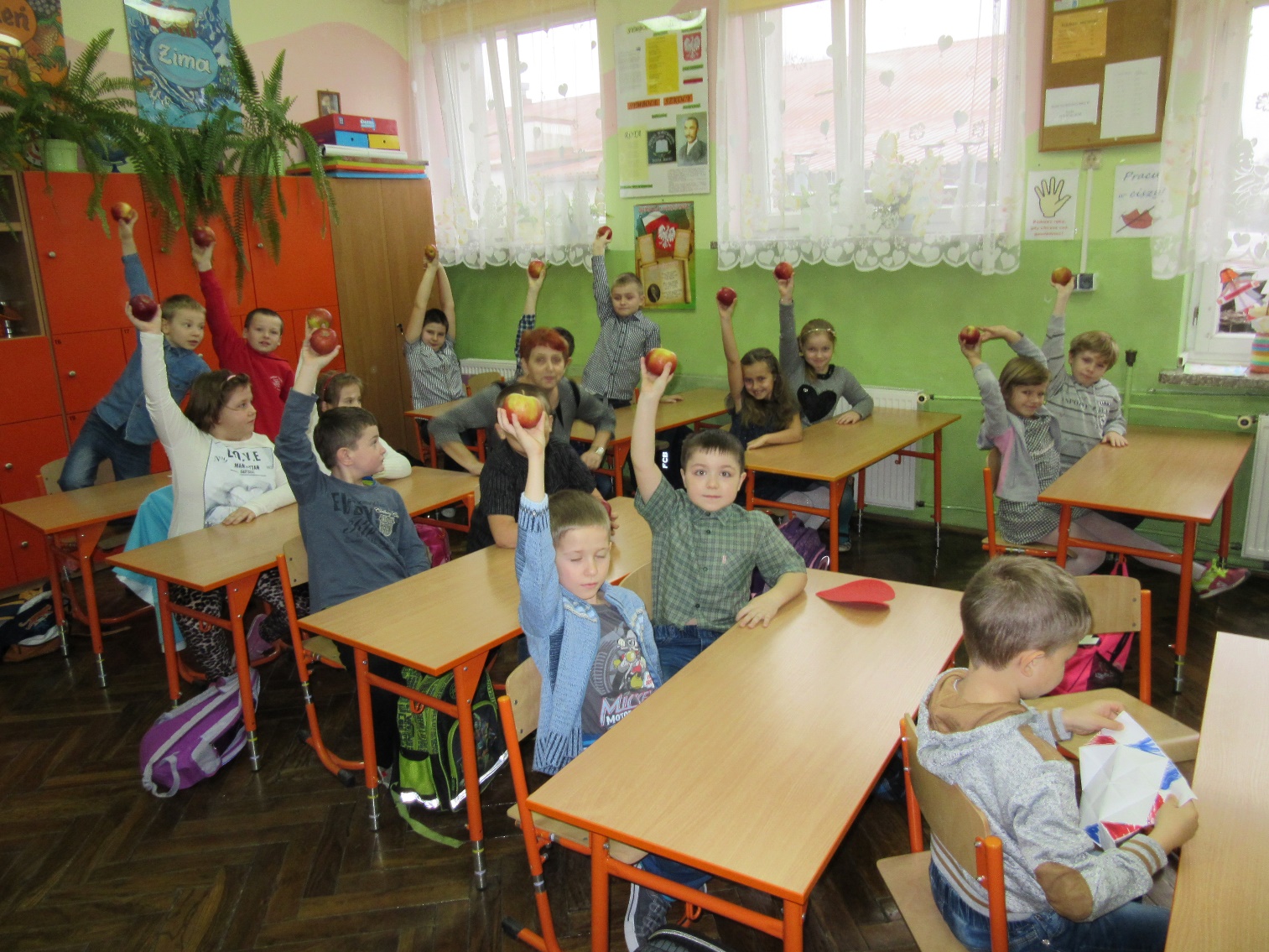 We are “Talent Explorer School”. We can pursue their own passions and interests in many areasand forms:
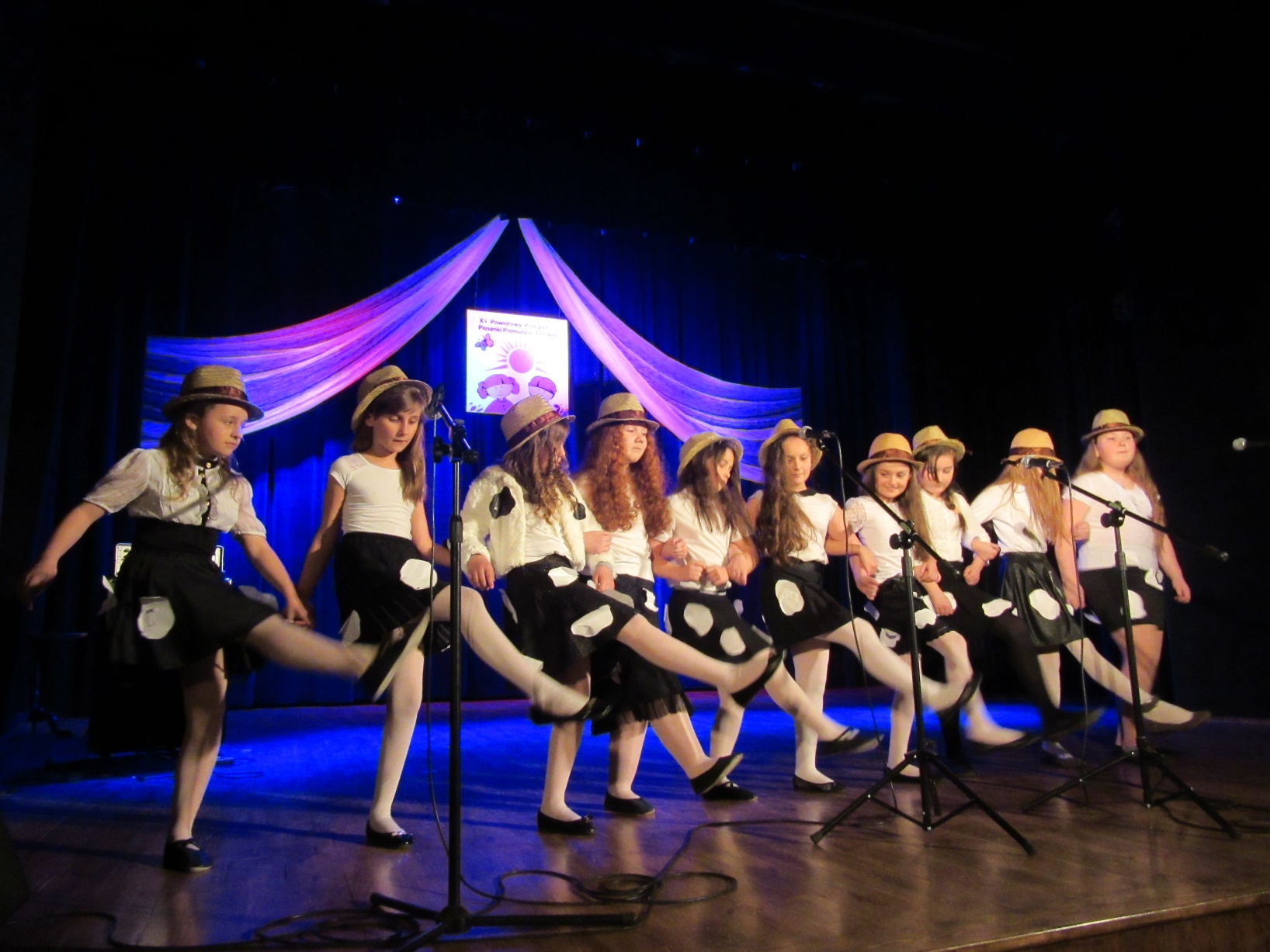 •	subject-area competitions and Olympiads,
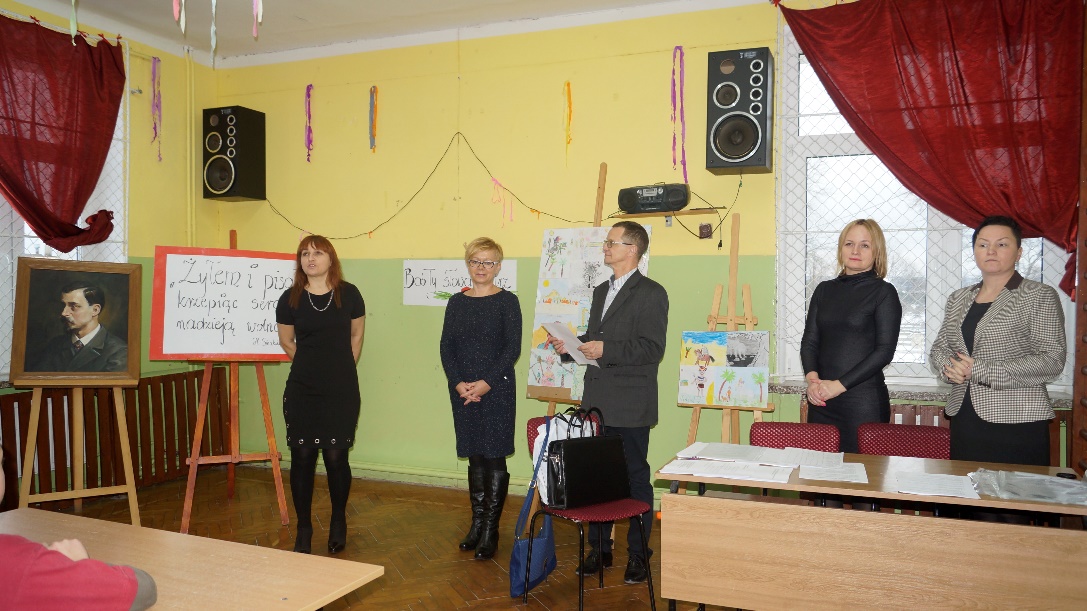 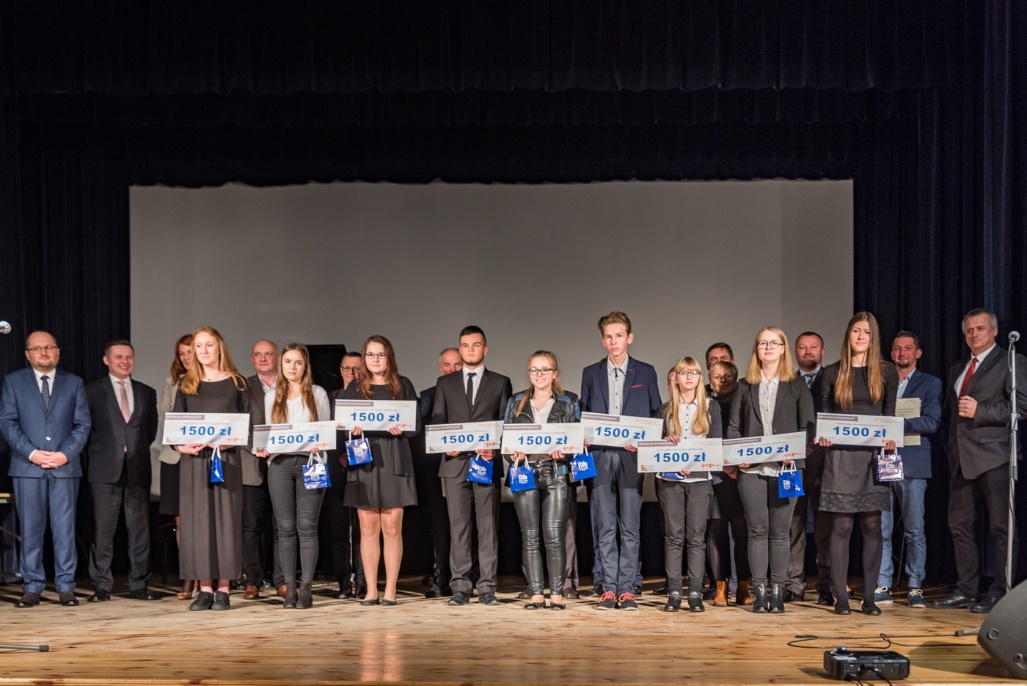 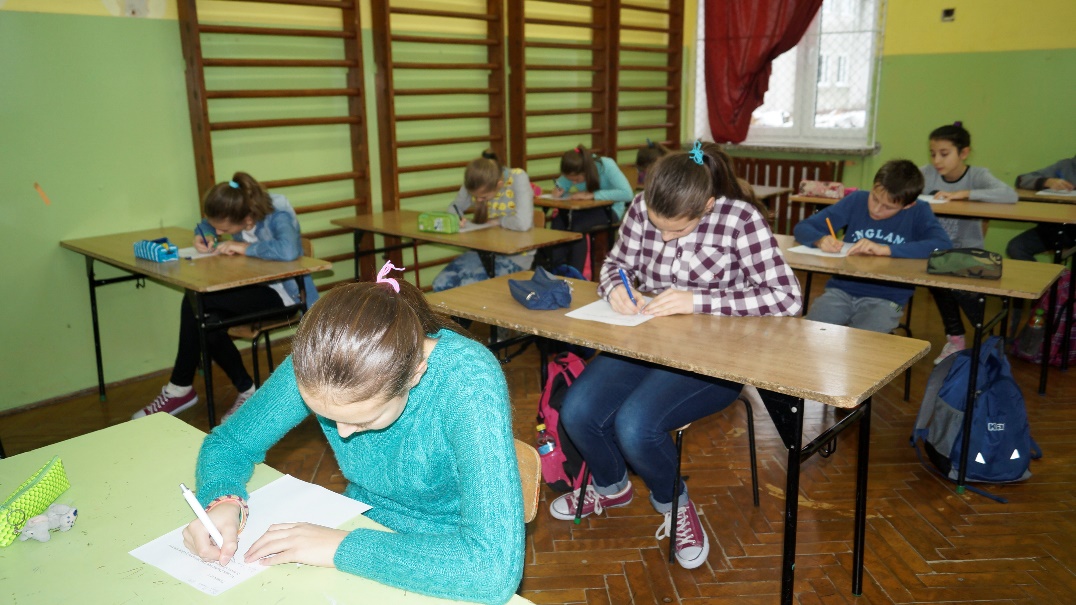 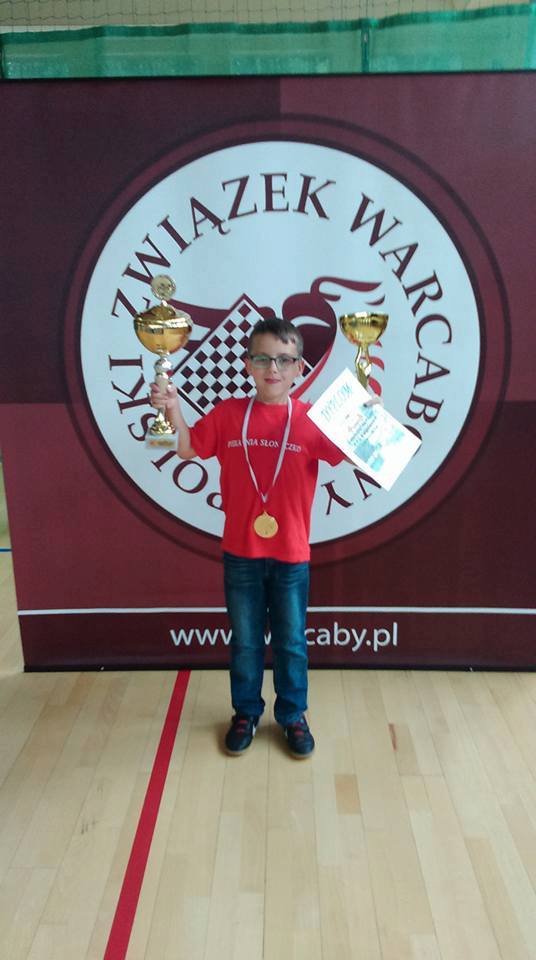 •	sports competitions and tournaments,
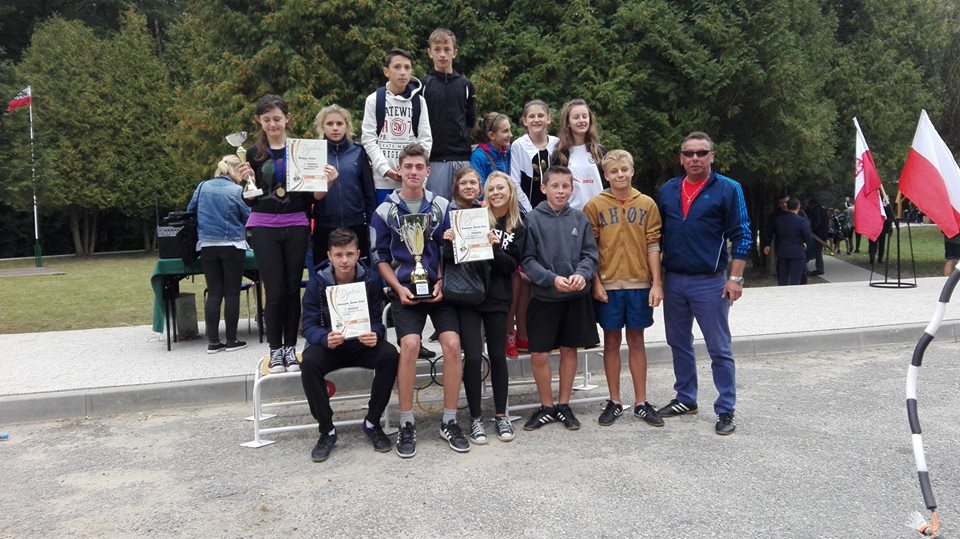 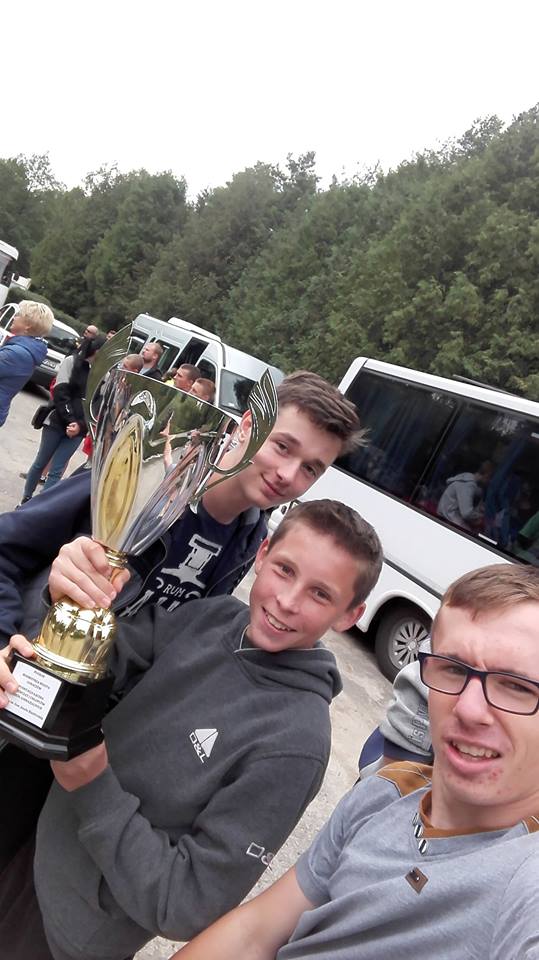 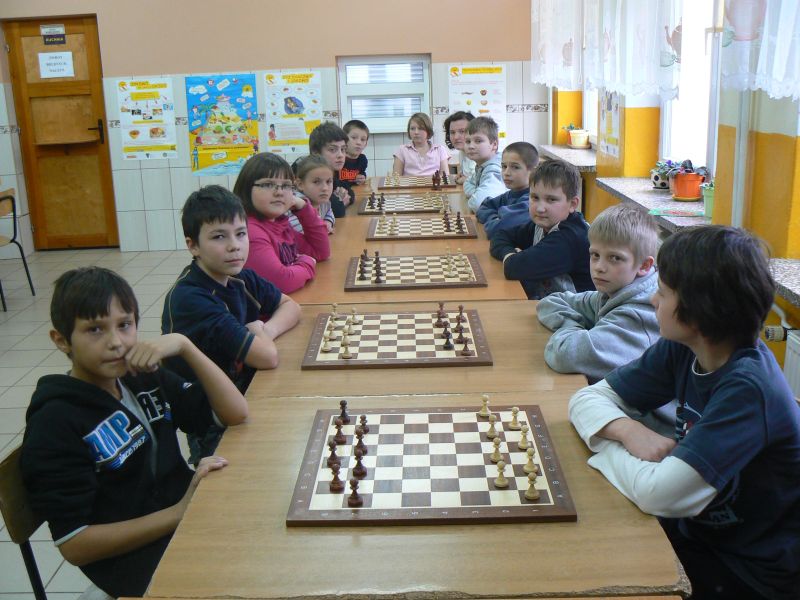 •	art and music competitions,
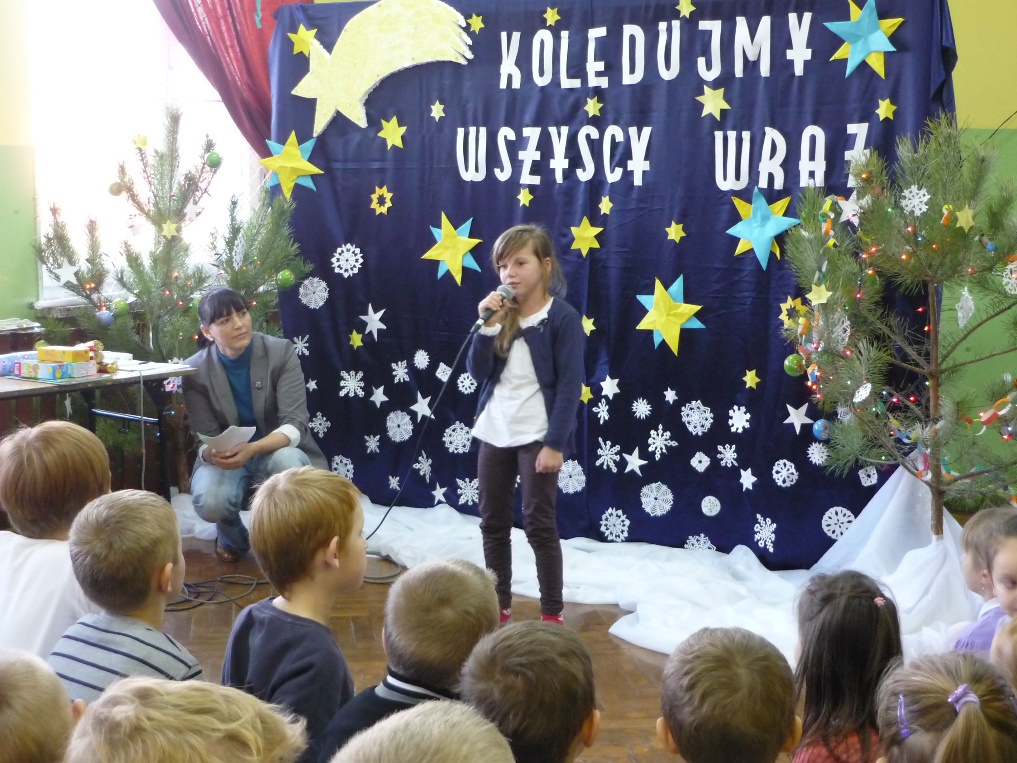 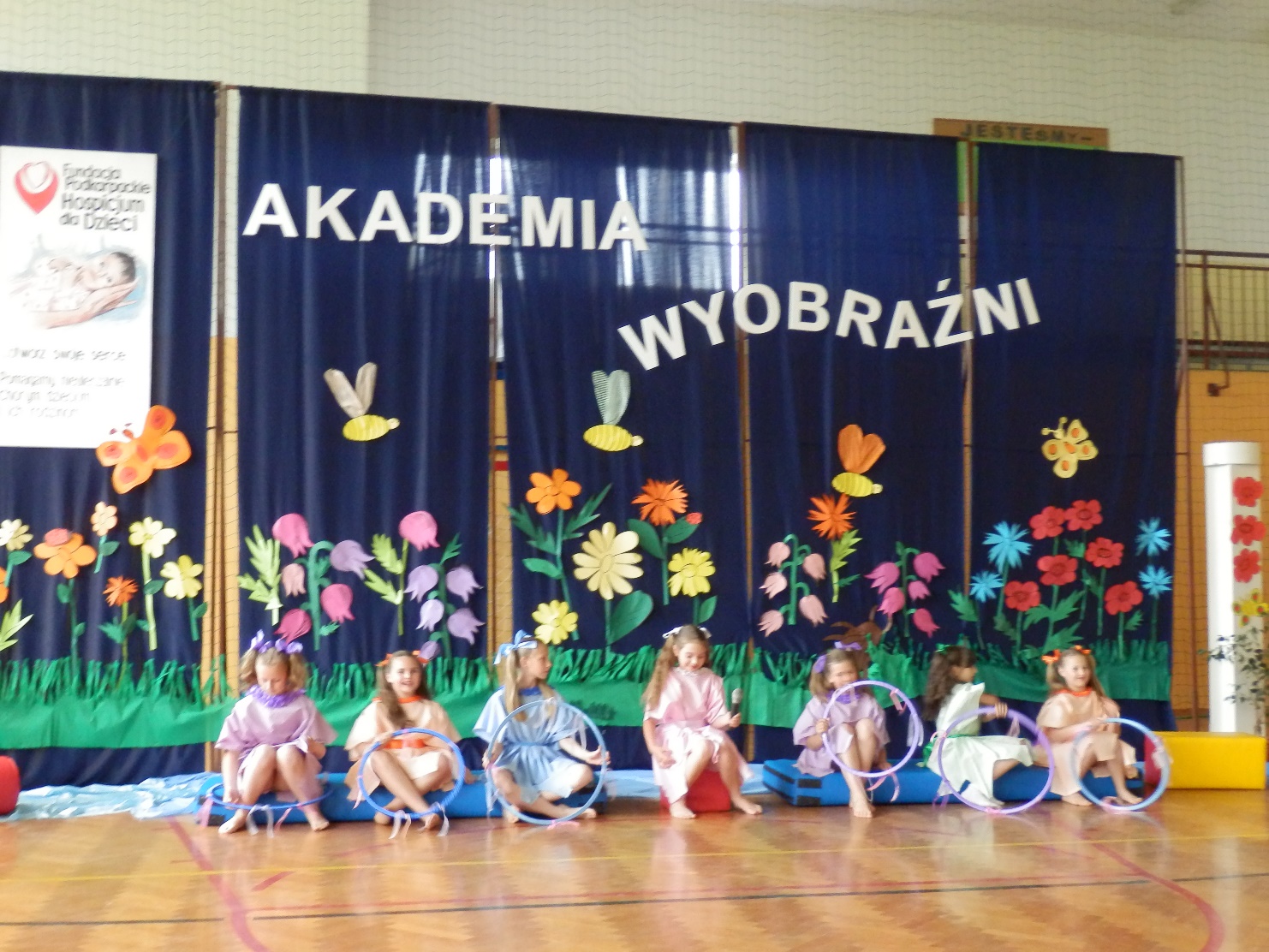 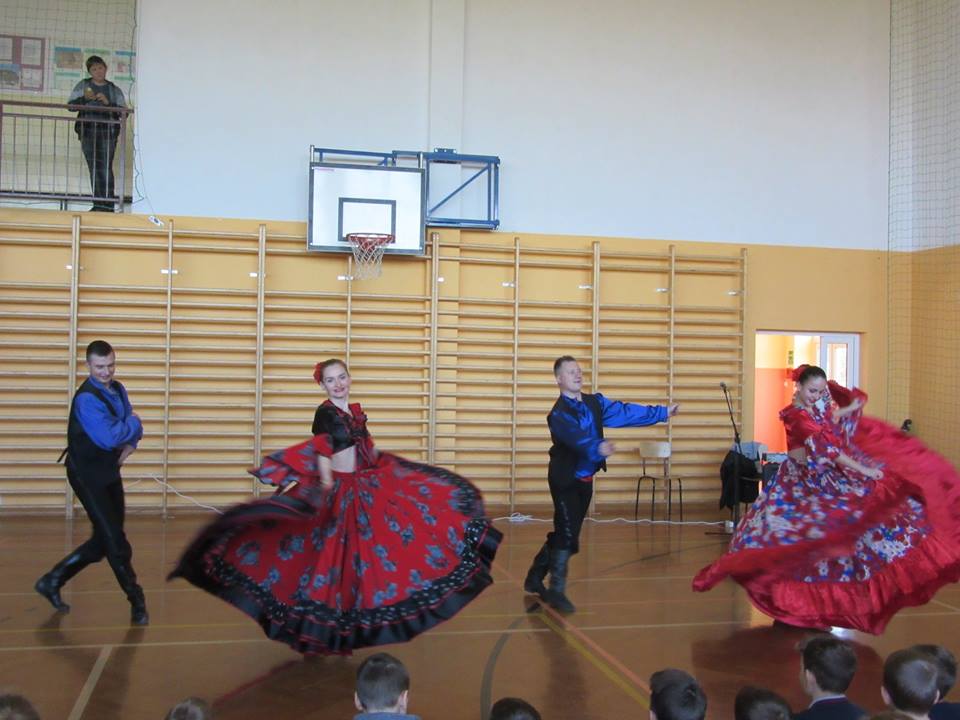 •	literary competitions, theatre previews.
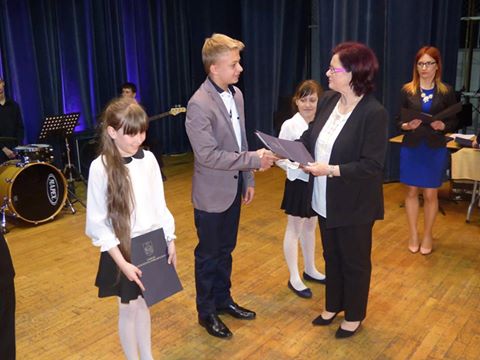 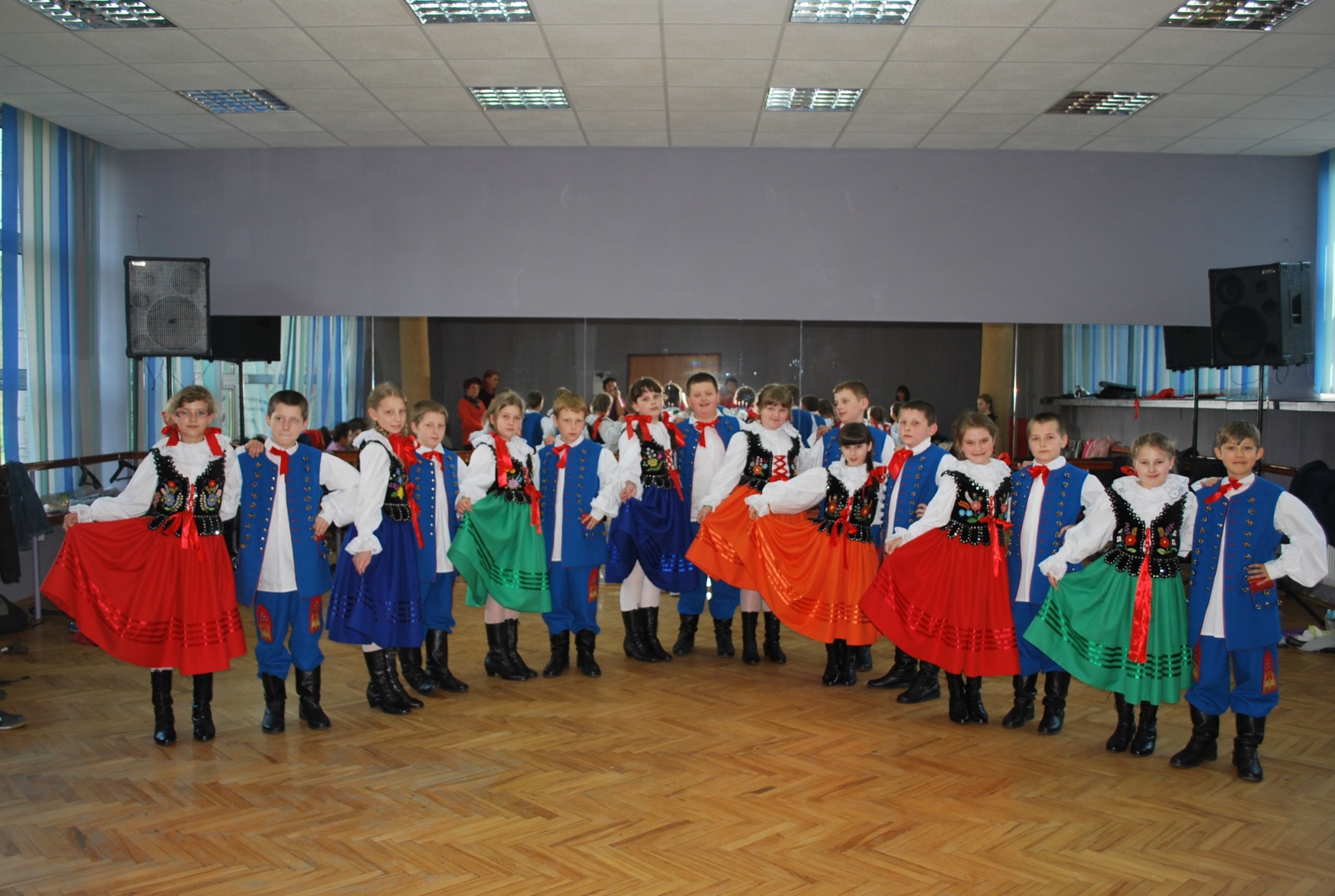 A ,, Witoski " dance team is operating in our school, which brings together those who like to dance. Here we are acquiring skills to perform basic steps and figures in the social, contemporary and folk dances.
Everyone can try their hand.
Thanks to the programs “Money Saving School” and “Banking Education” we teach our pupils how to manage their finances from an early age. We are doing pretty good. Every year we are in the forefront.  









grain by grain and the hen fills her belly
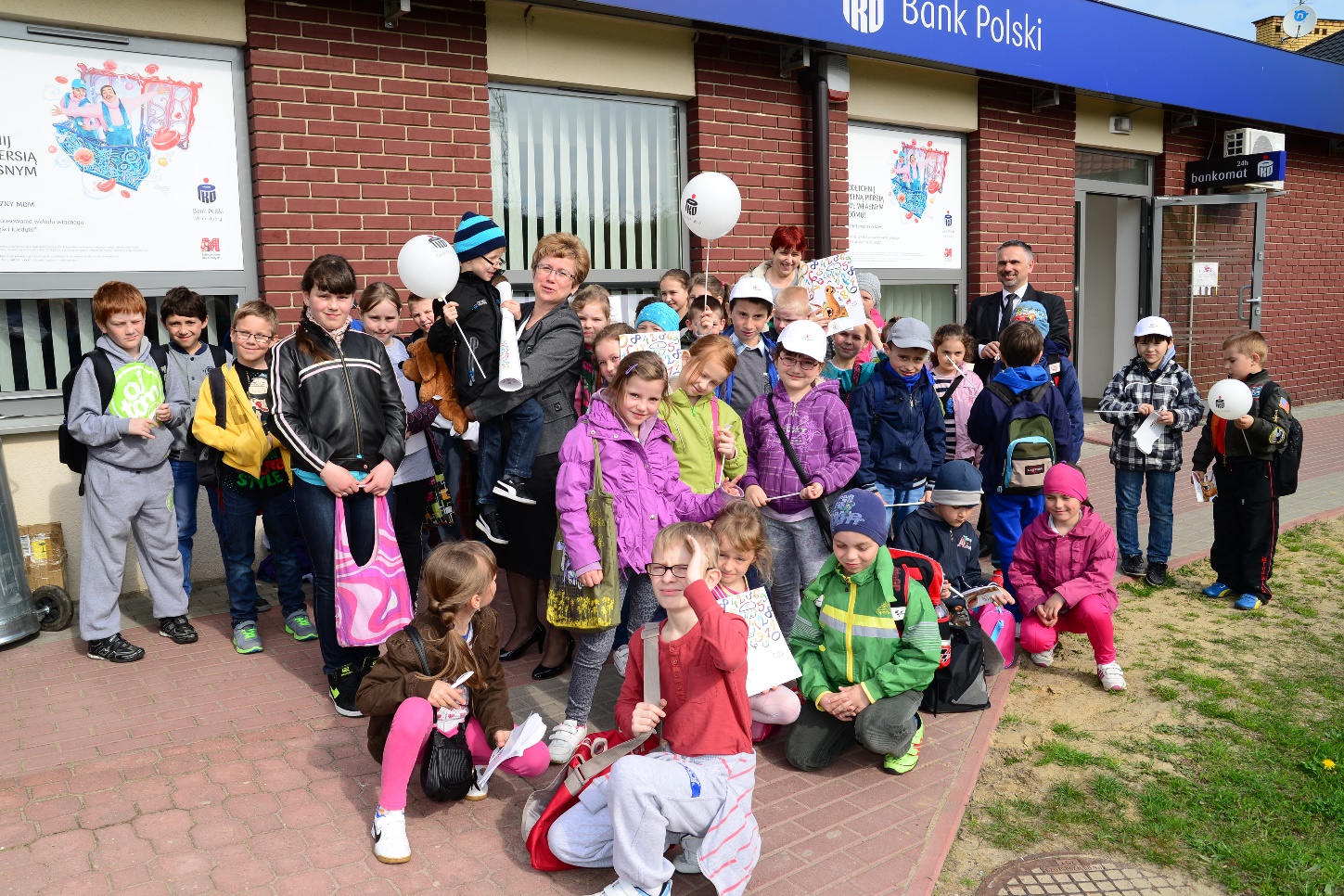 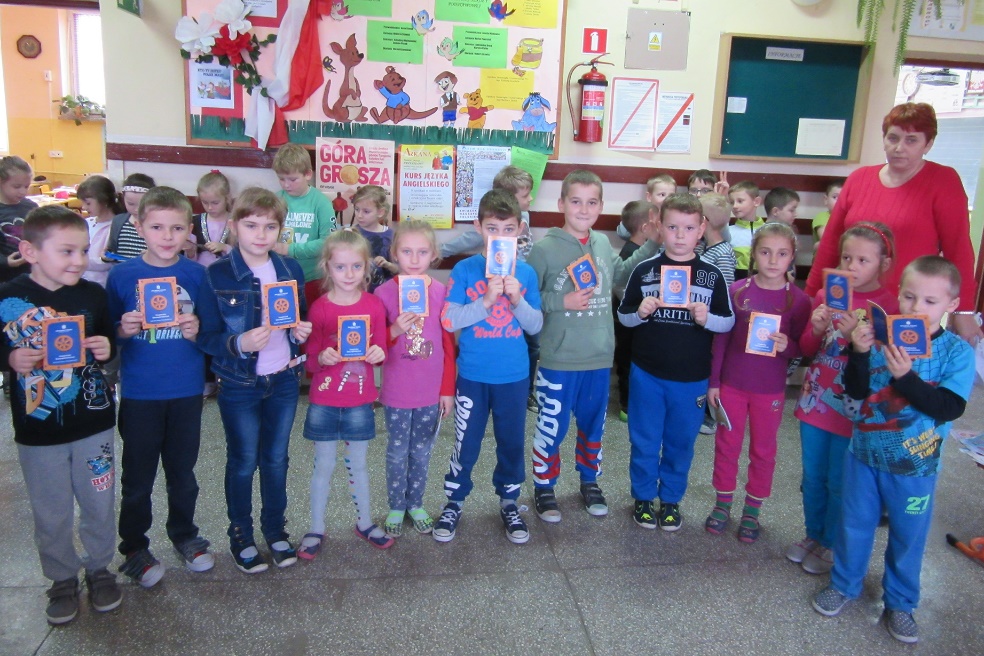 Our sports club “Libero” is very popular. These are our subdivisions:
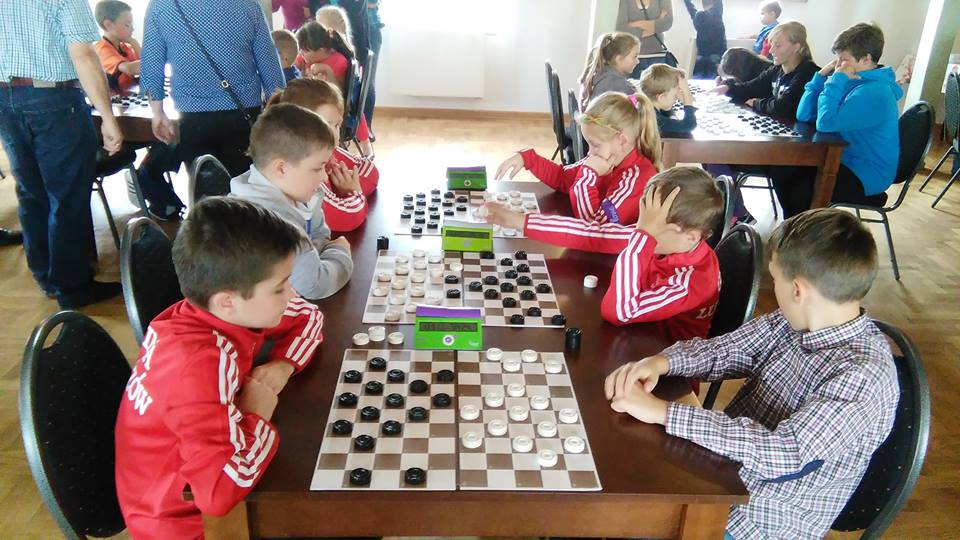 •	Football – boys and girls,
•	Volleyball – boys and girls,
•	Handball - boys and girls,
•	Checkers,
•	Athletics.
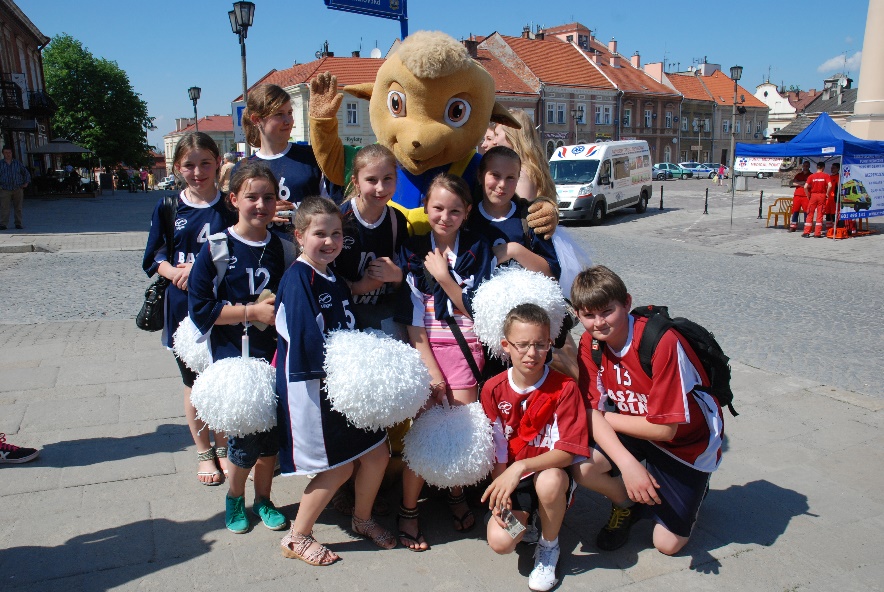 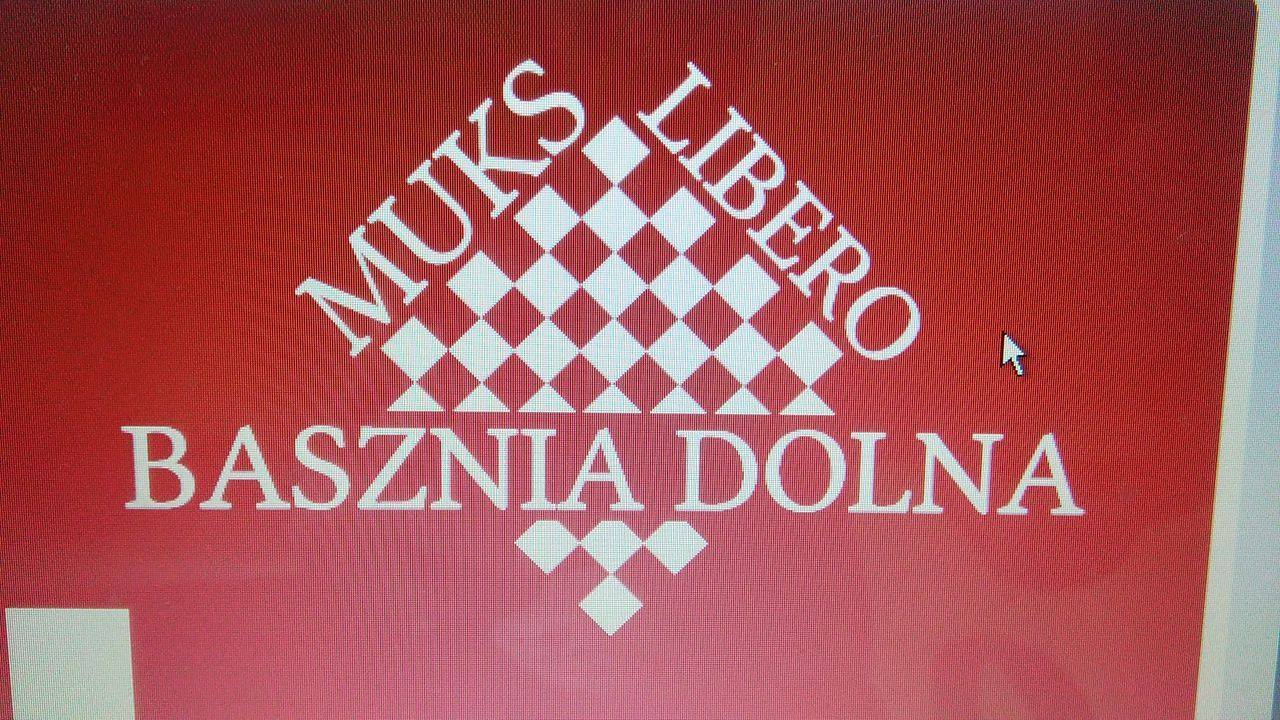 In conclusion, we would like to invite you allto the unique places in our area,which are worth seeing.
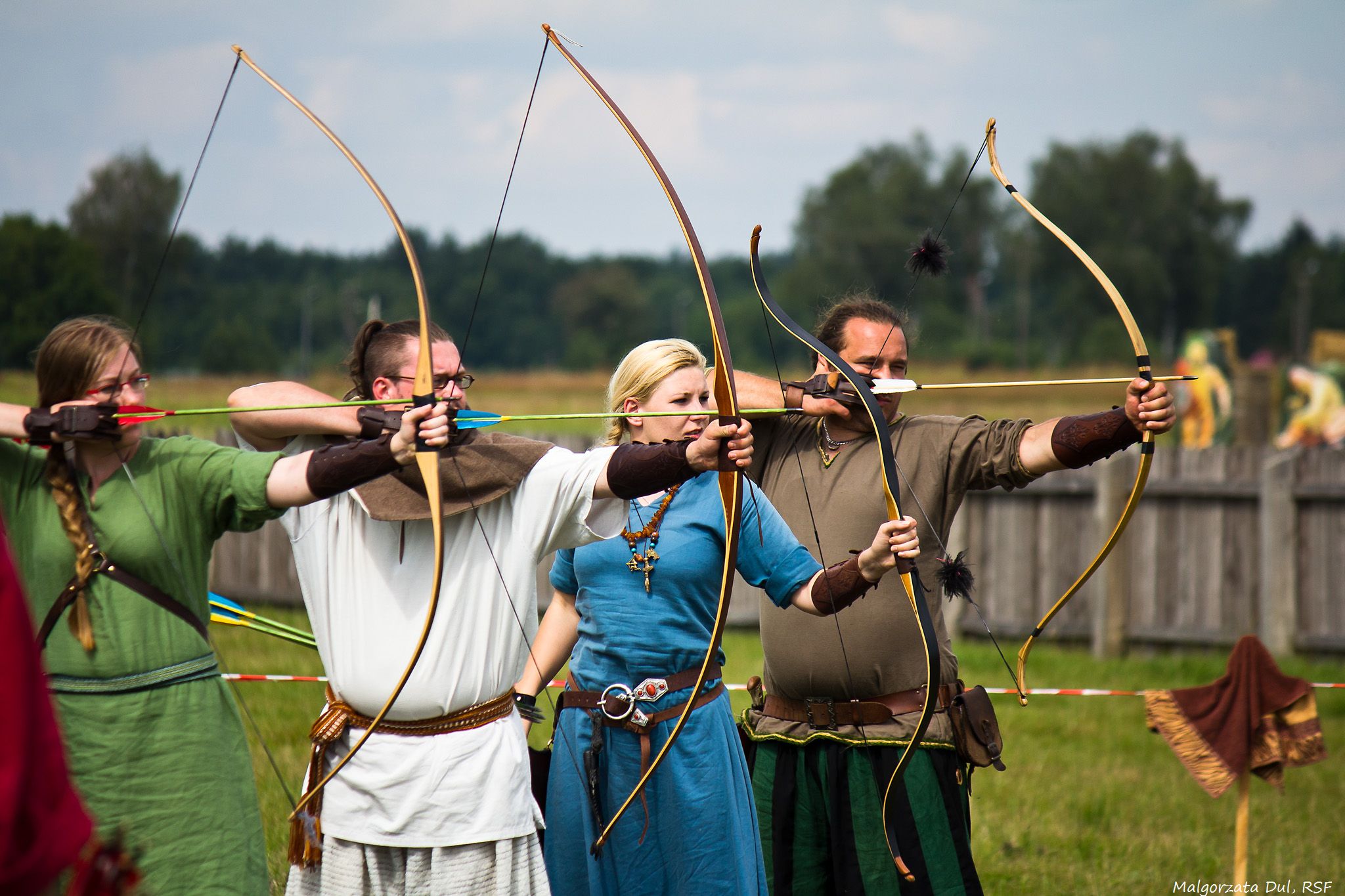 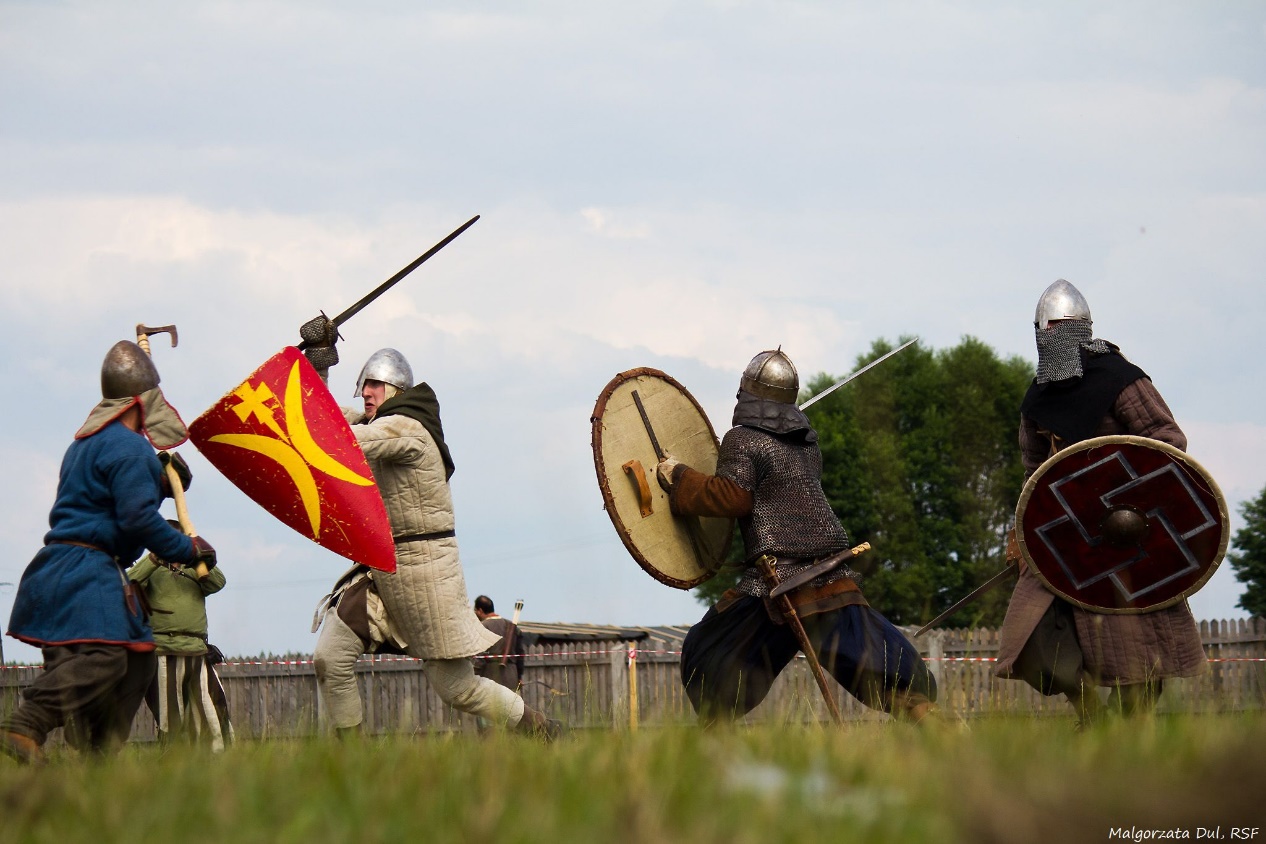 Borderland settlement in Basznia Dolna is a magical thematic village, with Polish, Ukrainian, German and Jewish traditions.
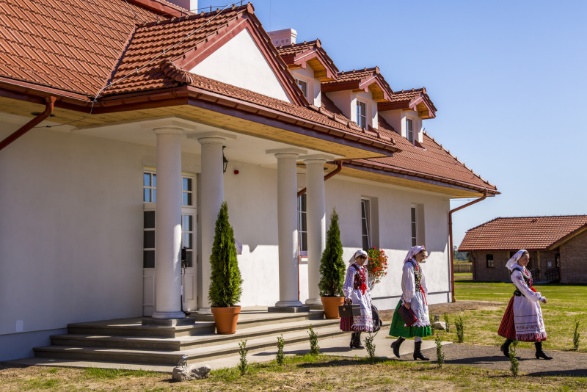 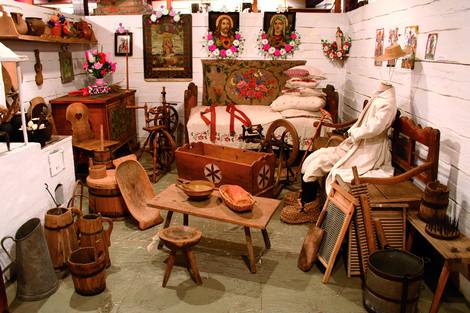 Parrish house in Podlesie is a educational-conferencing center and it was founded  on the basis of the former German settlement. Here the past mixes with the present, to plan for the future.
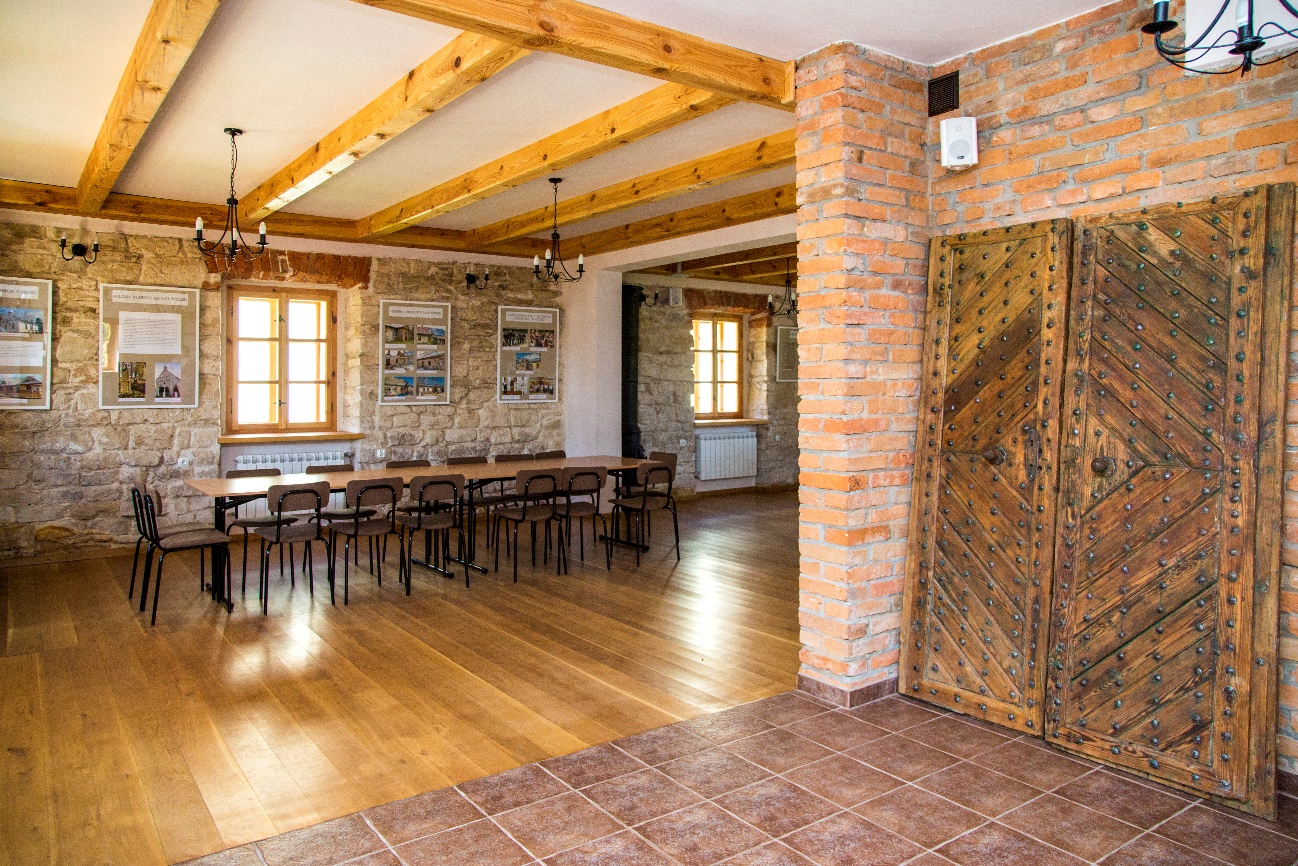 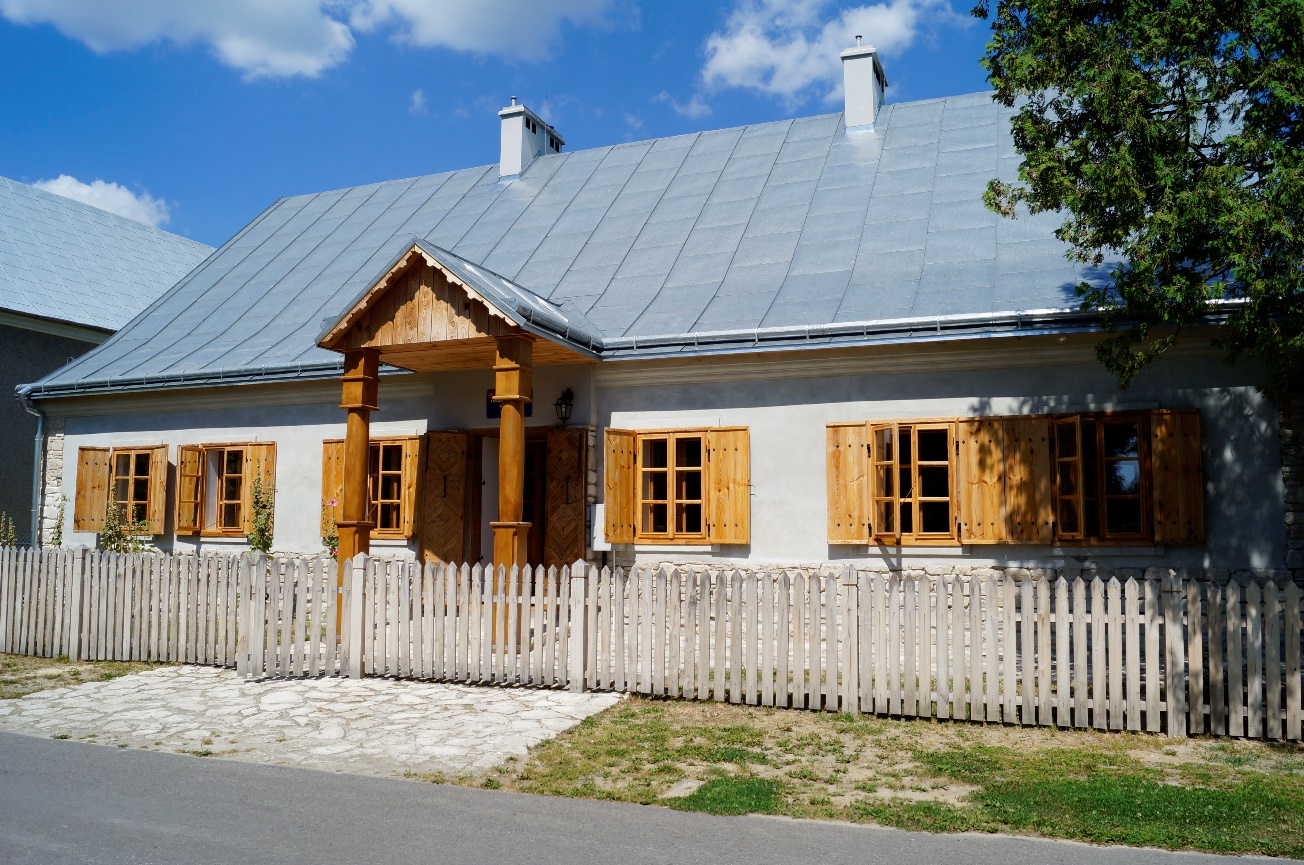 In Radruż there is a Greek Catholic church dedicated to St. Paraskeva from the sixteenth century. At the first contact with the structure we may be surprised by the amount of wood used for its hill. It can be described as  ,, wooden council. "
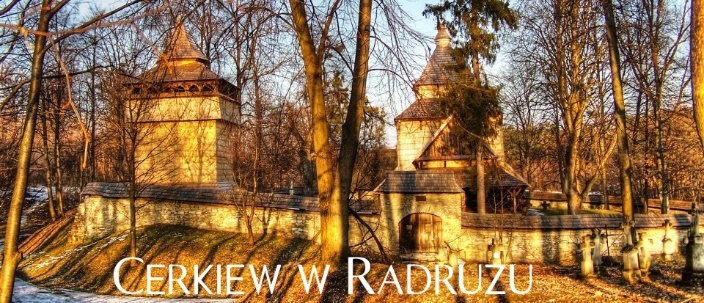 The Borderland Museum in Lubaczow offers constant exhibitions associated with the history of the town and the surrounding area. You can submerge yourself in the past in this place.
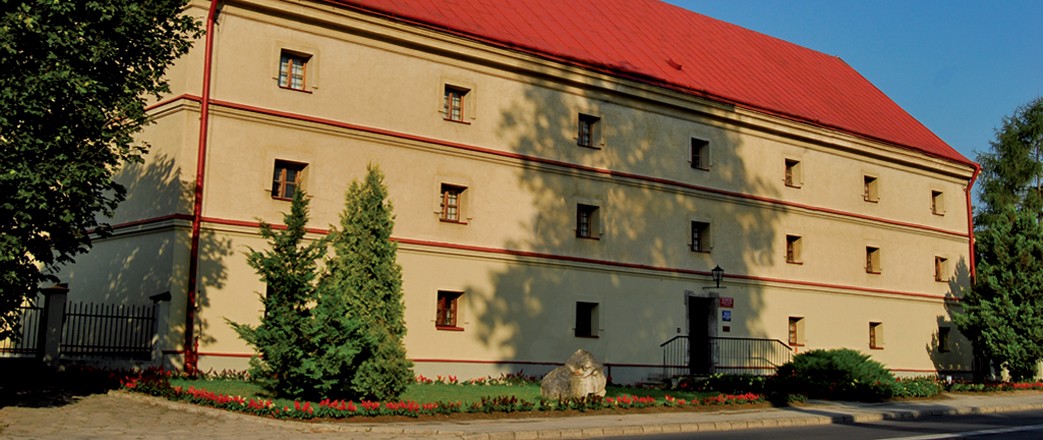 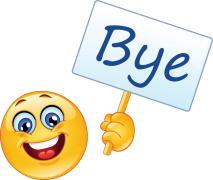 See you in Basznia Dolna! Nähdään Basznia Dolna! Uvidime se v Basznia Dolna! Pasimatysime Basznia Dolna! Hasta luego en Basznia Dolna!